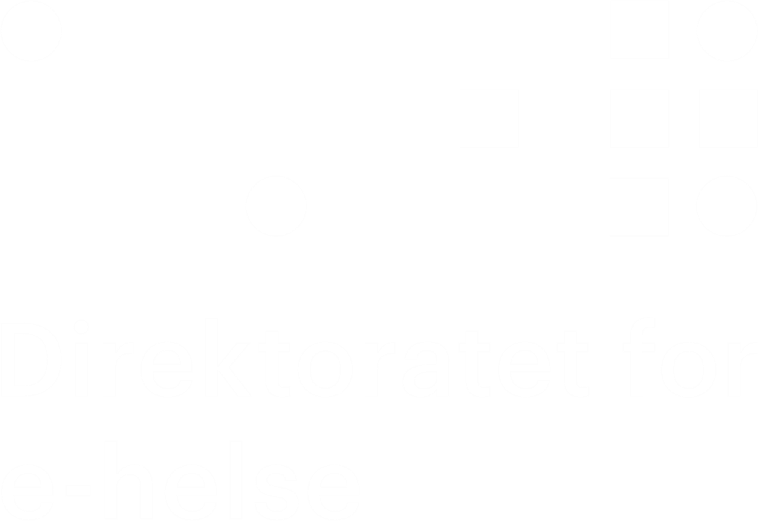 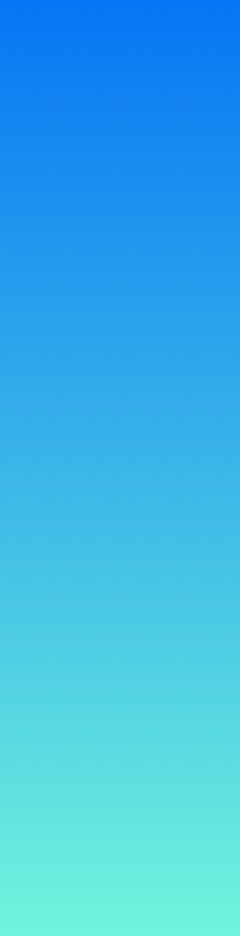 Fremtidens helsetjeneste og IKT
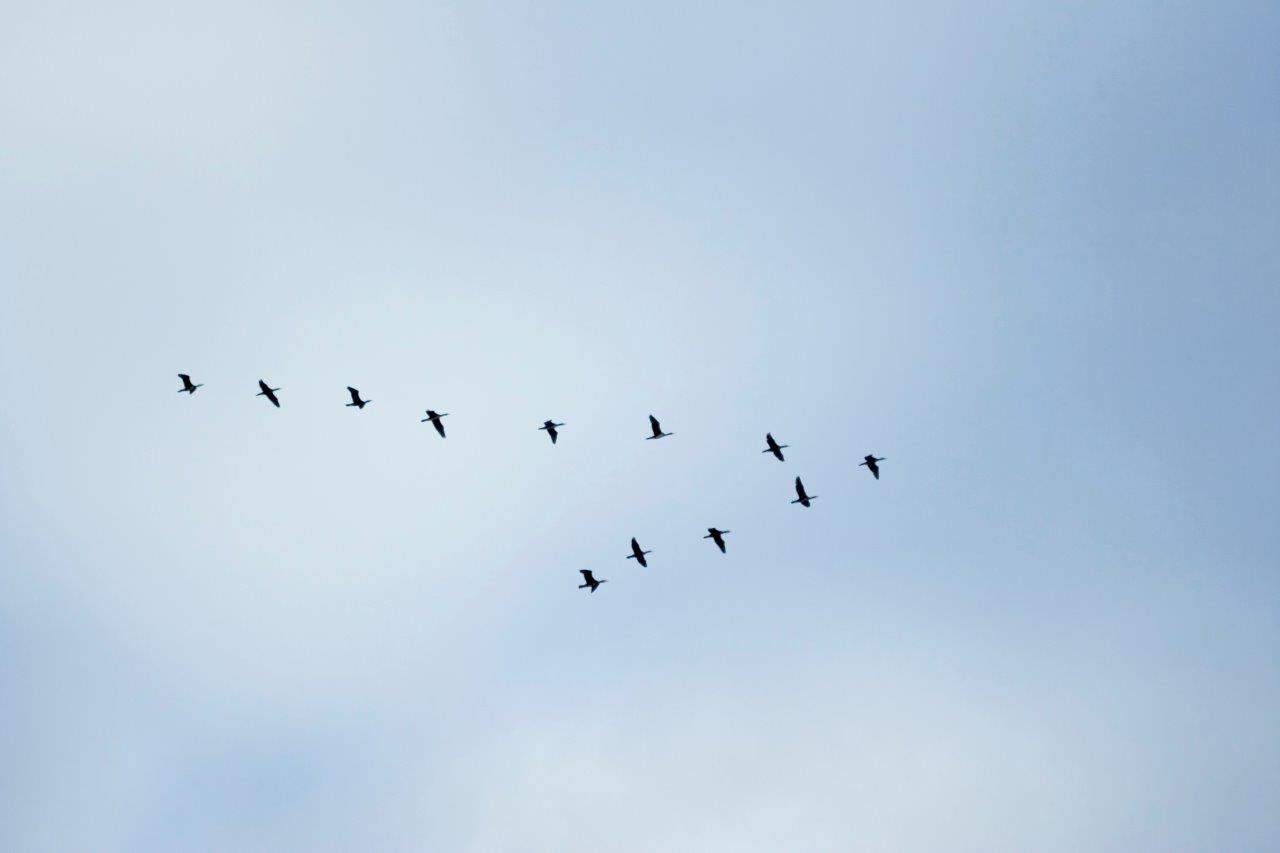 Hallvard Lærum, dr.med.
Seniorrådgiver
Direktoratet for e-helse
Dagens tema
Demografisk utvikling
Teknologisk utvikling
Elektronisk pasientjournal
Helsedataanalyse
Bruk av teknologi i hjemmet
Side 2
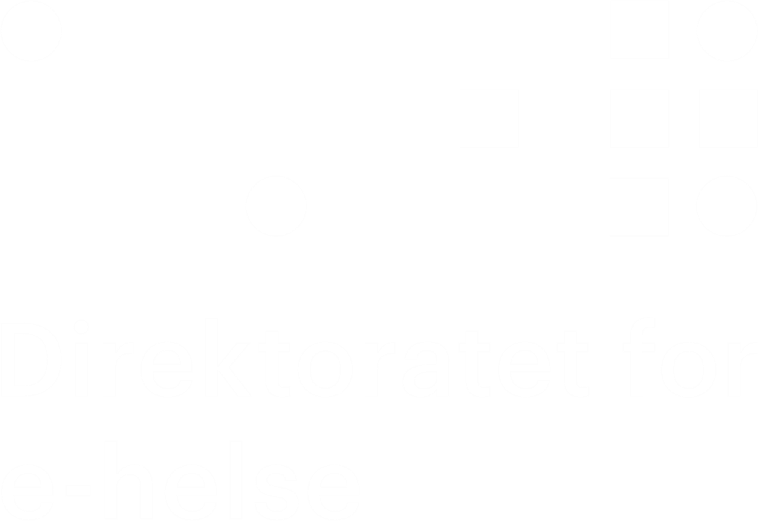 Demografisk utvikling
Vi blir eldre og eldre mot 2050
Kilde: SSB
[Speaker Notes: Fram mot 2050 vil vi få en betydelig økning i antall eldre. I følge SSBs befolkningsframskrivninger (SSB 2006 MMMM) vil folketallet fortsette å stige jevnt til 5,4 millioner i 2030 og 5,8 millioner i 2050. Antall personer over 80 år og eldre kan komme til å øke fra 190 000 i 2000 til nesten 320 000 i 2030 og over 500 000 i 2050.
I 2000 var det 4,7 personer i yrkesaktiv alder per eldre, mens koeffisienten for aldersbæreevne reduseres til 3,5 i 2030 og 2,9 i 2050. 
 Om framtidens omsorgsutfordringer, viser at den kommunale omsorgstjenestens utgifter vil øke fra 3,4 prosent av BNP i 2005 til 4,7 prosent i 2030 og 6,7 prosent i 2050, under forutsetning av at perioden med nedsatt funksjonsevne på slutten av livet er uendret, men utsettes ved forlenget levealder (utsatt sykelighet). Dersom vi legger til grunn et alternativ med utvidet sykelighet (flere år med hjelpebehov) vil utgiftene til omsorgstjenester utgjøre 10,5 prosent av BNP i 2050.]
Sykdomsbildet endrer segDet kommer flere kronikere, og mer kan behandles
Kreft, diabetes, overvekt, kols, rus psykiske lidelser, demens
Infeksjons-
sykdommer
Hjerteinfarkt
1900
1950
2000
2050
Kilde: Anders Grimsmo, 2017
[Speaker Notes: Det er også grunn til å tro at antallet yngre brukere vil fortsette å øke i årene framover. I tillegg ser vi en stor økning i sykdommer som kan være knyttet til levevaner og helseadferd som folk vil leve med livet ut. 

Kronisk obstruktiv lungesykdom (kols), diabetes, demens, kreft og psykiske lidelser er sykdommer som er i sterk vekst, og utgjør samtidig grupper med store og dermed økende samhandlingsbehov. 

Verdens helseorganisasjon har beregnet at depresjon vil være den diagnosen som vil påføre samfunnet de største helsemessige kostnadene i 2020. Hver tredje som er uføretrygdet og hver fjerde nye som blir uføretrygdet i Norge har en psykisk primærdiagnose. 

Selv om en viderefører dagens standard og dekningsgrad på tjenester, så vil de offentlige utgiftene komme til å øke fra 44 pst. av fastlands BNP i dag til i størrelsesorden 55 pst. i 2060]
Vi er på 3.plass i verden vedr. forbruk til helsetjenester per innbyggerForbruk helsetjenester per innbygger, kjøpekraftsjustert, USD per innbygger
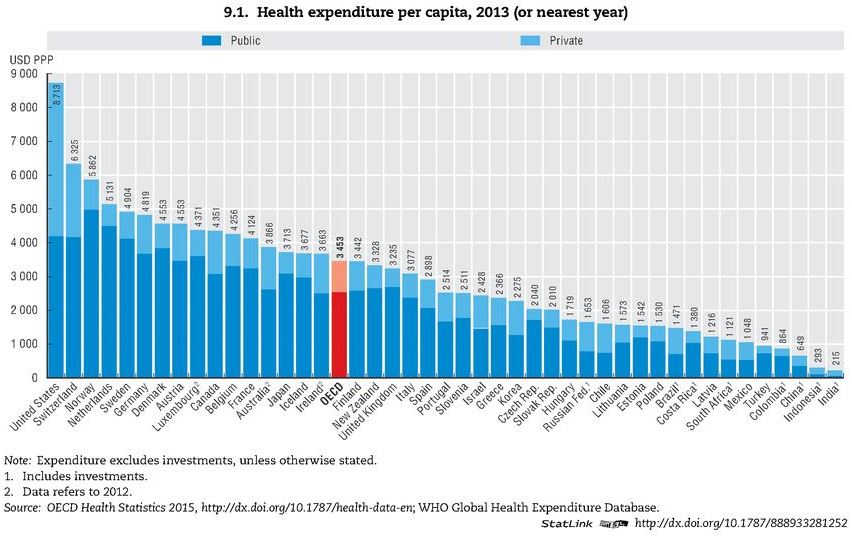 Oljealderen er kanskje snart over – vil vi klare å omstille oss?
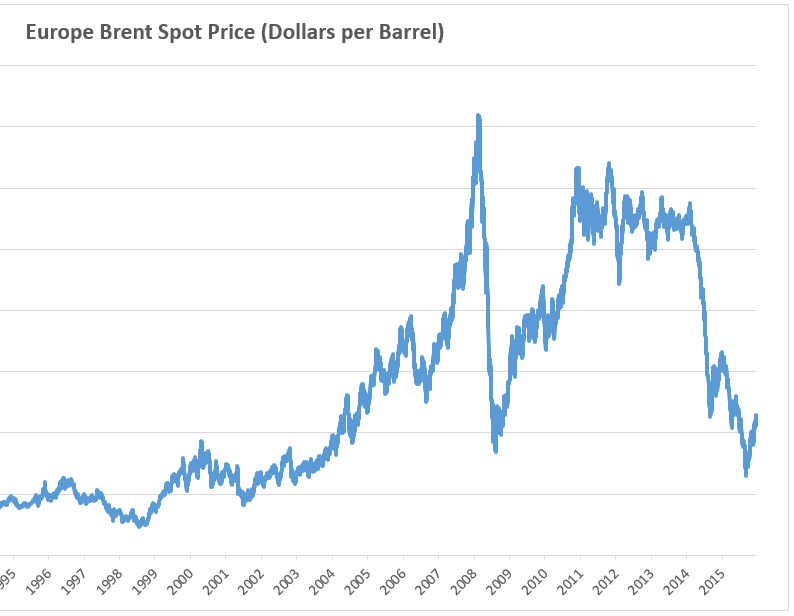 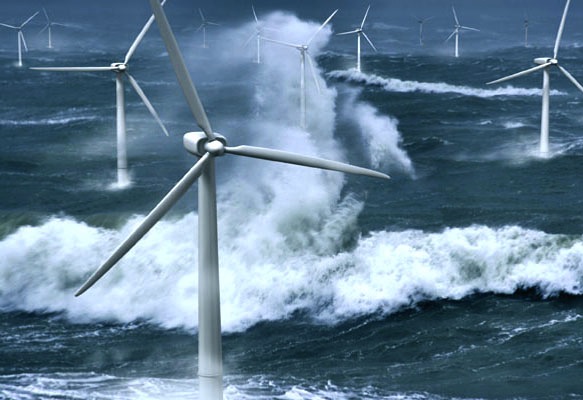 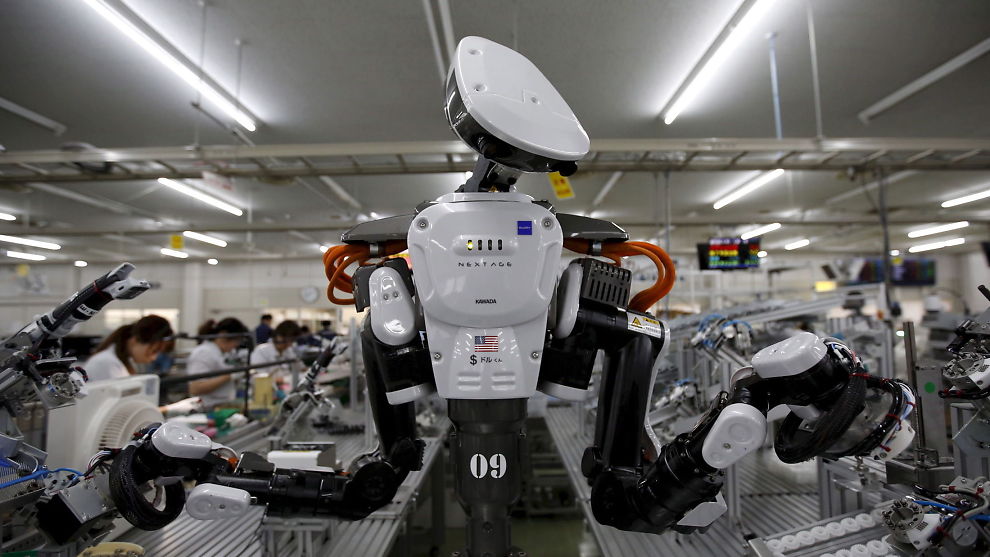 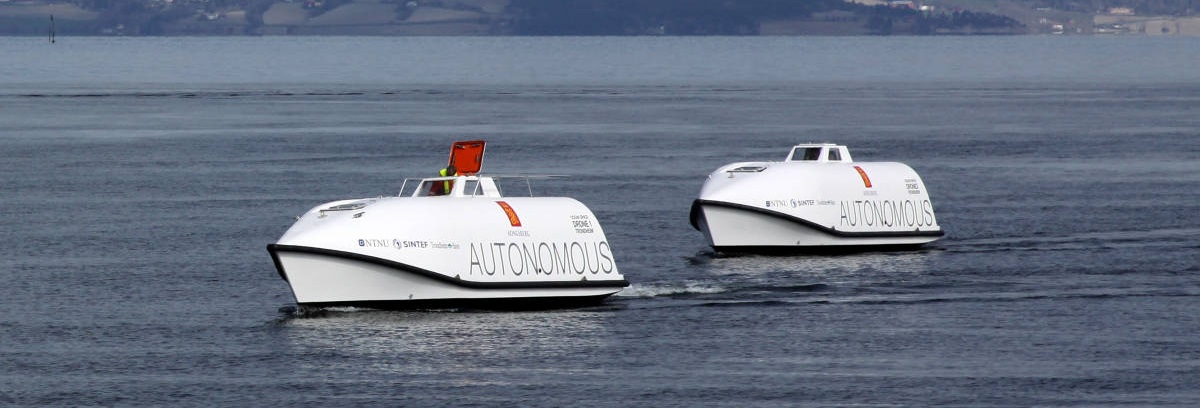 7
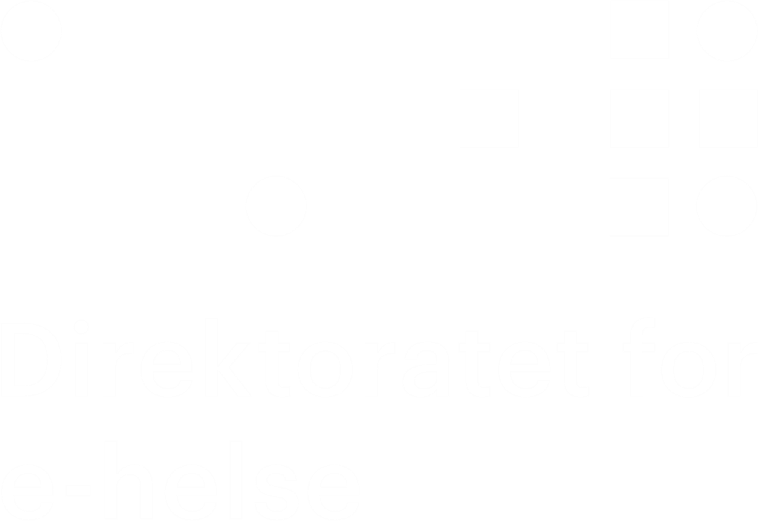 Teknologisk utvikling
Flere teknologiske revolusjoner skjer samtidig
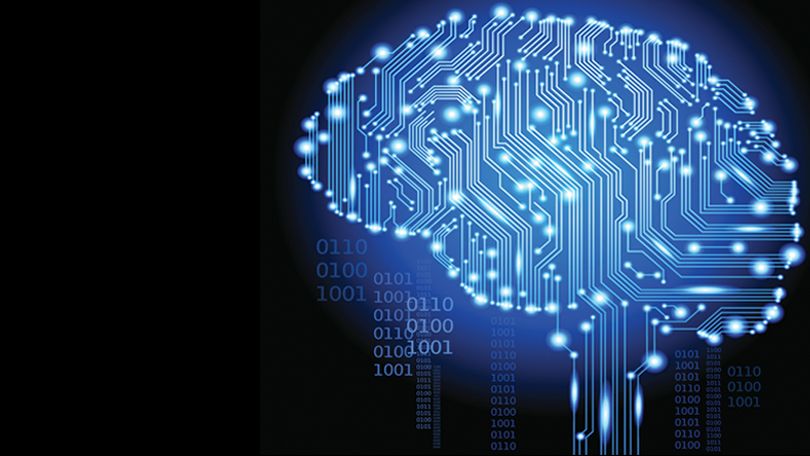 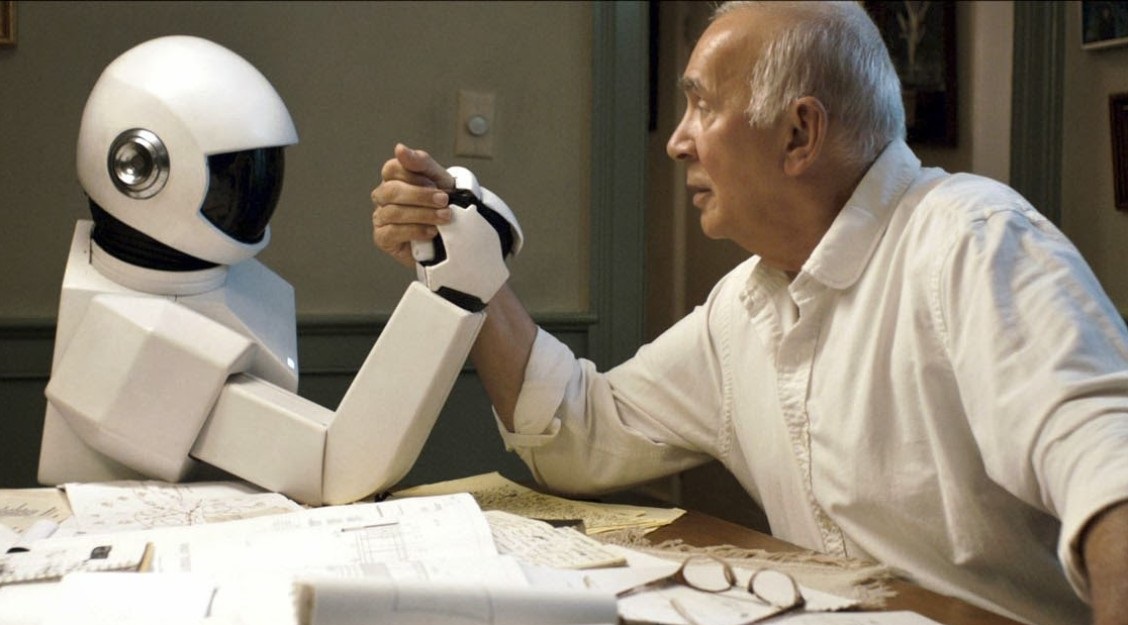 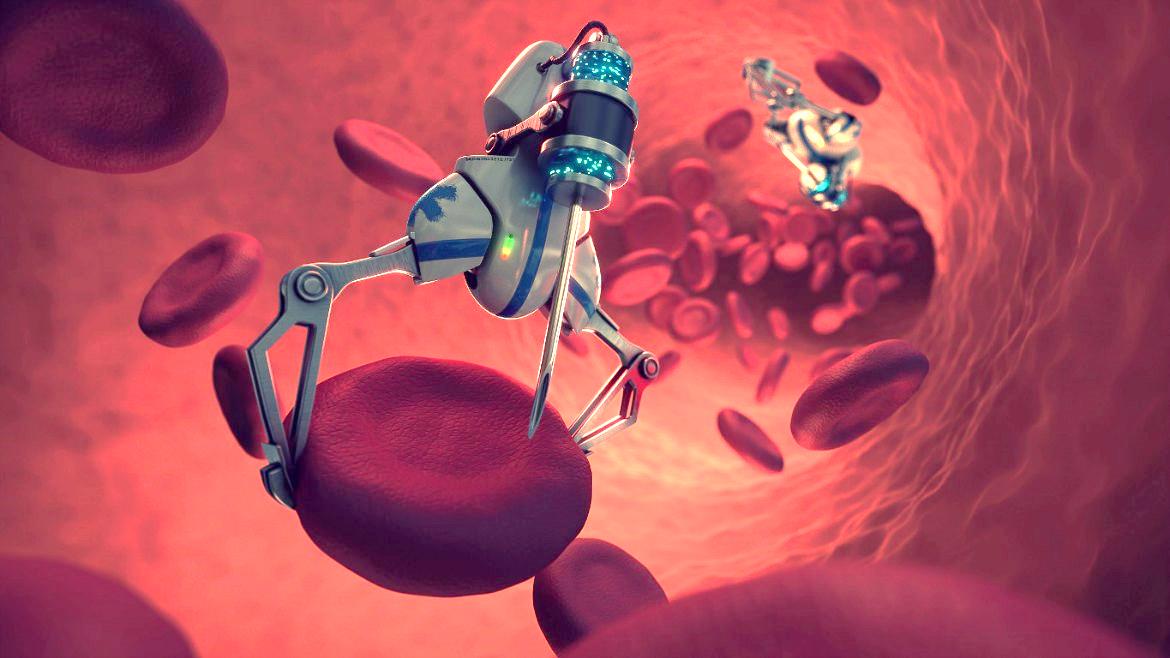 Robotteknologi
Kunstig intelligens
Nanoteknologi, nye materialer og sensorteknologi
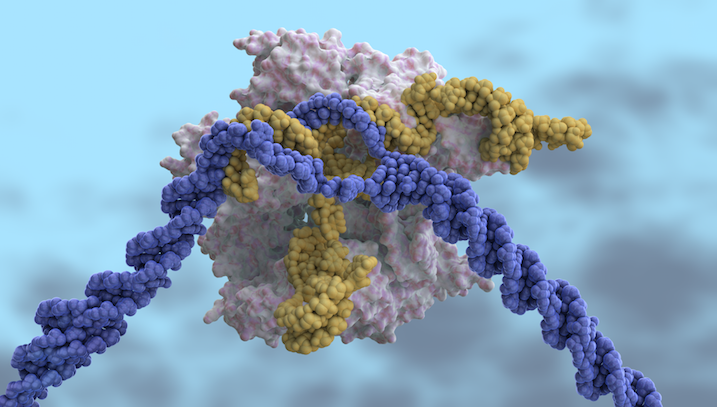 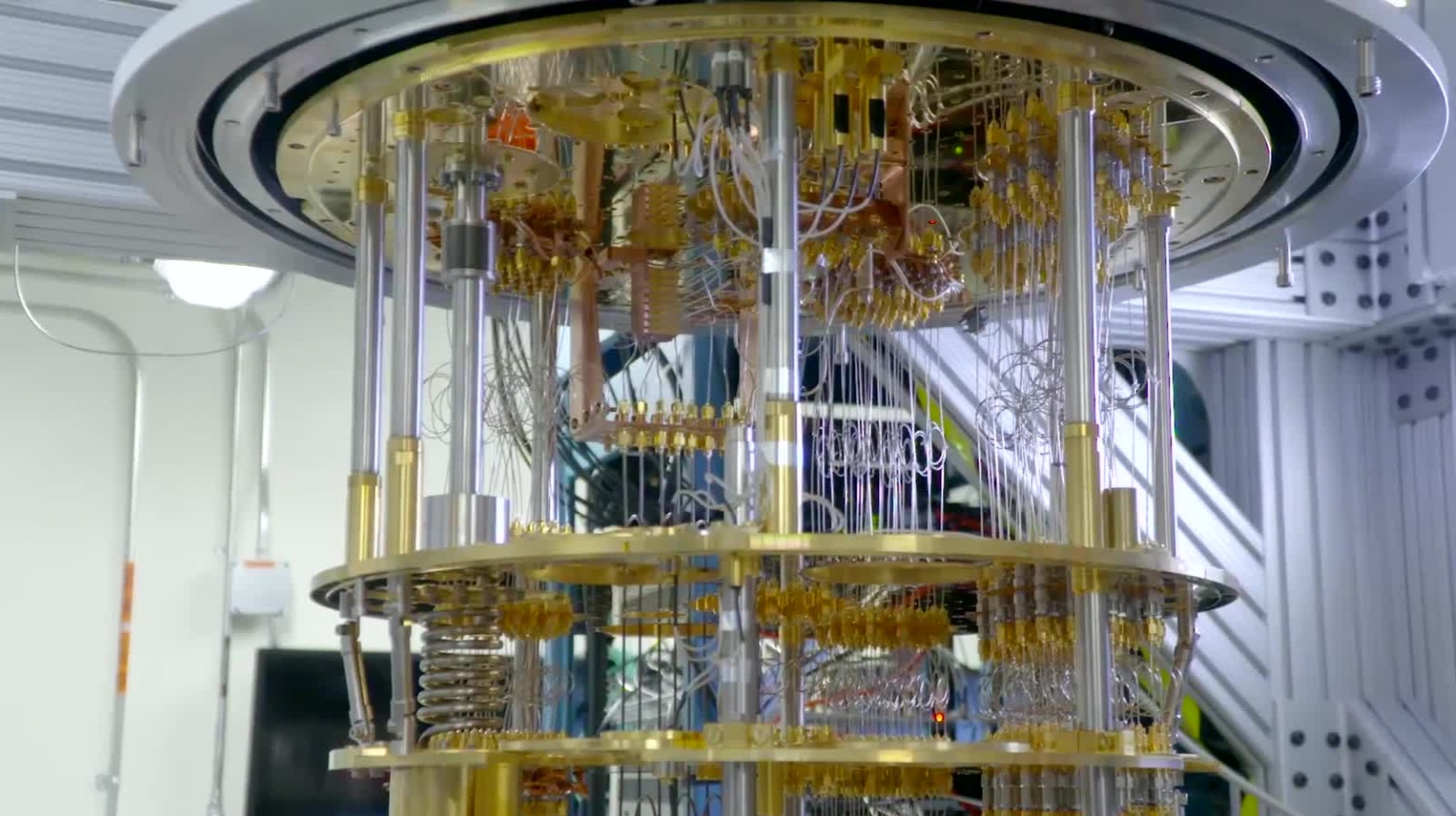 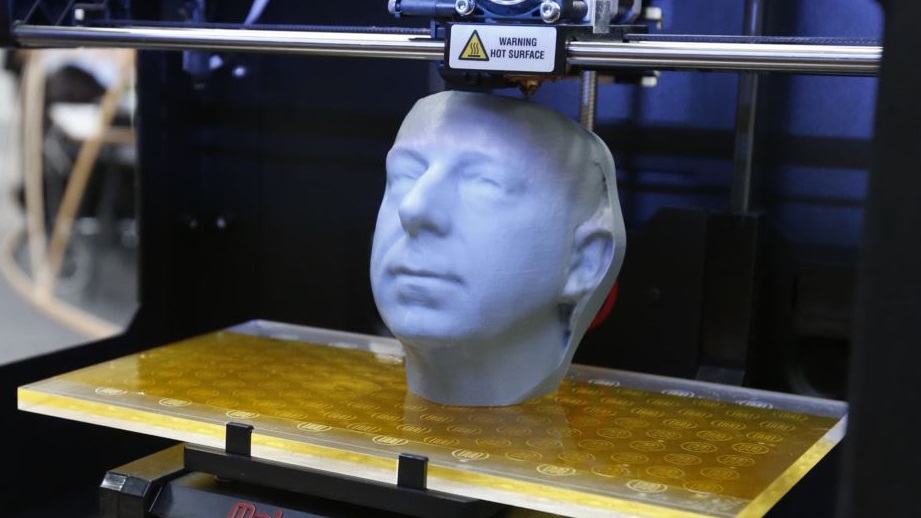 Genteknologi og genmodifisering (CRISPR)
Quantum computing
3D-printing og stamceller
Aldri mer immunsuppresjon og organmangel?
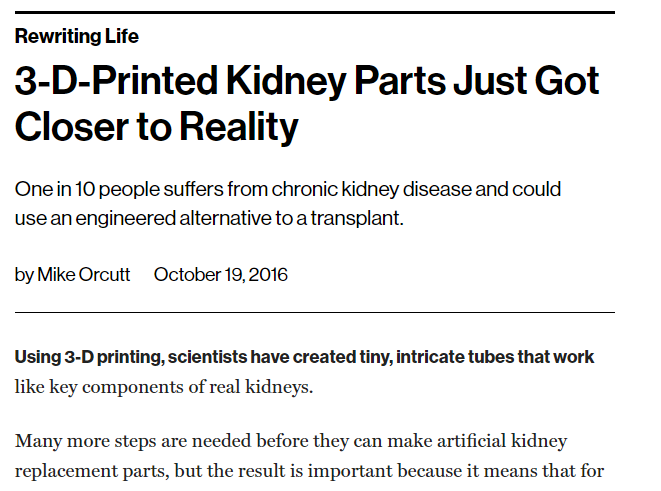 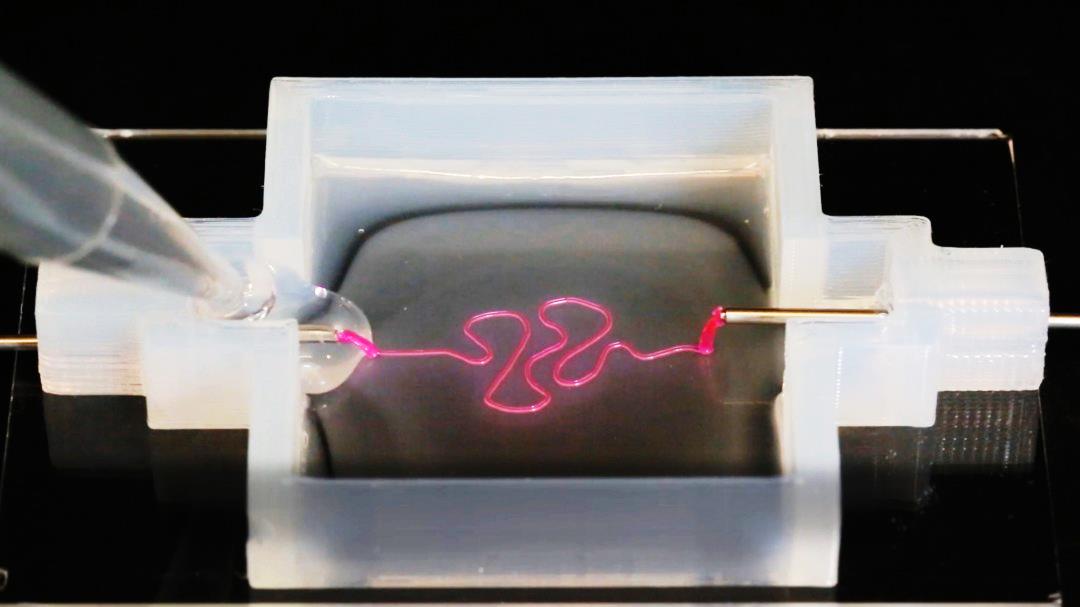 Printing av proximale tubuli
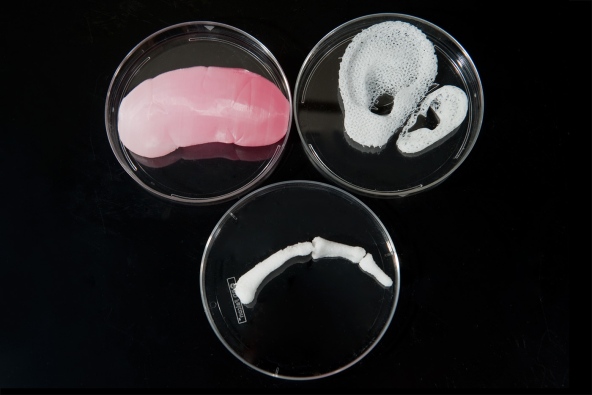 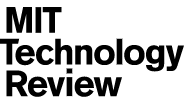 Side 10
Maskinlæring gjenkjenner mønstre meget godtKan klassifisere føflekkbilder bedre enn dermatologer
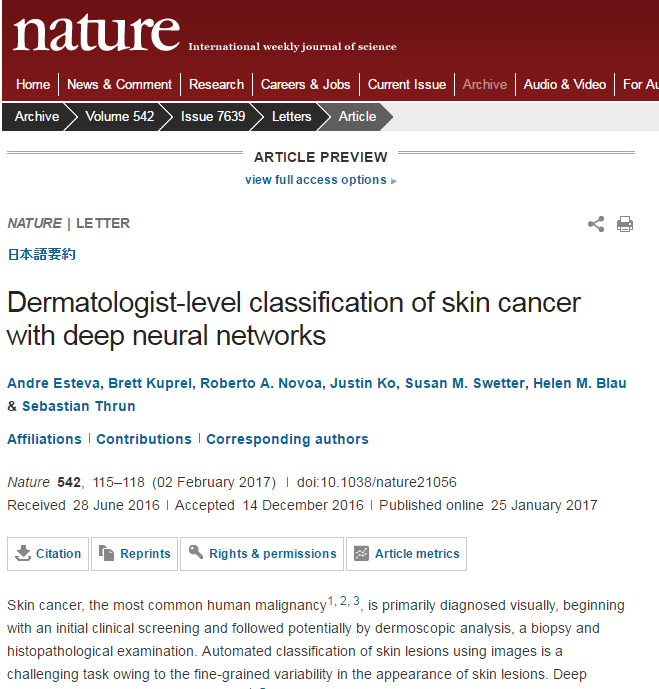 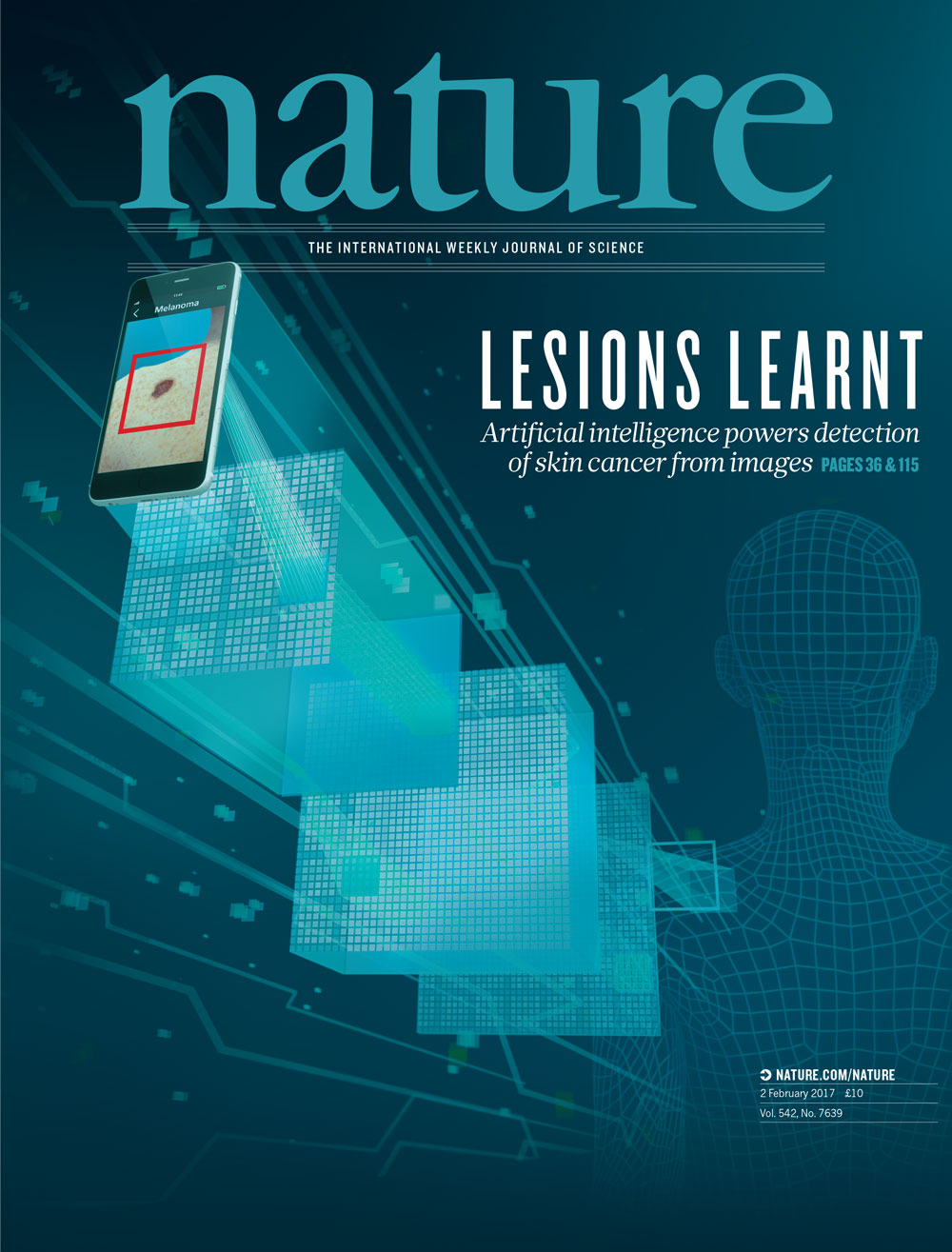 Kunstig intelligens kan tolke store mengder kunnskap og gi anbefalinger
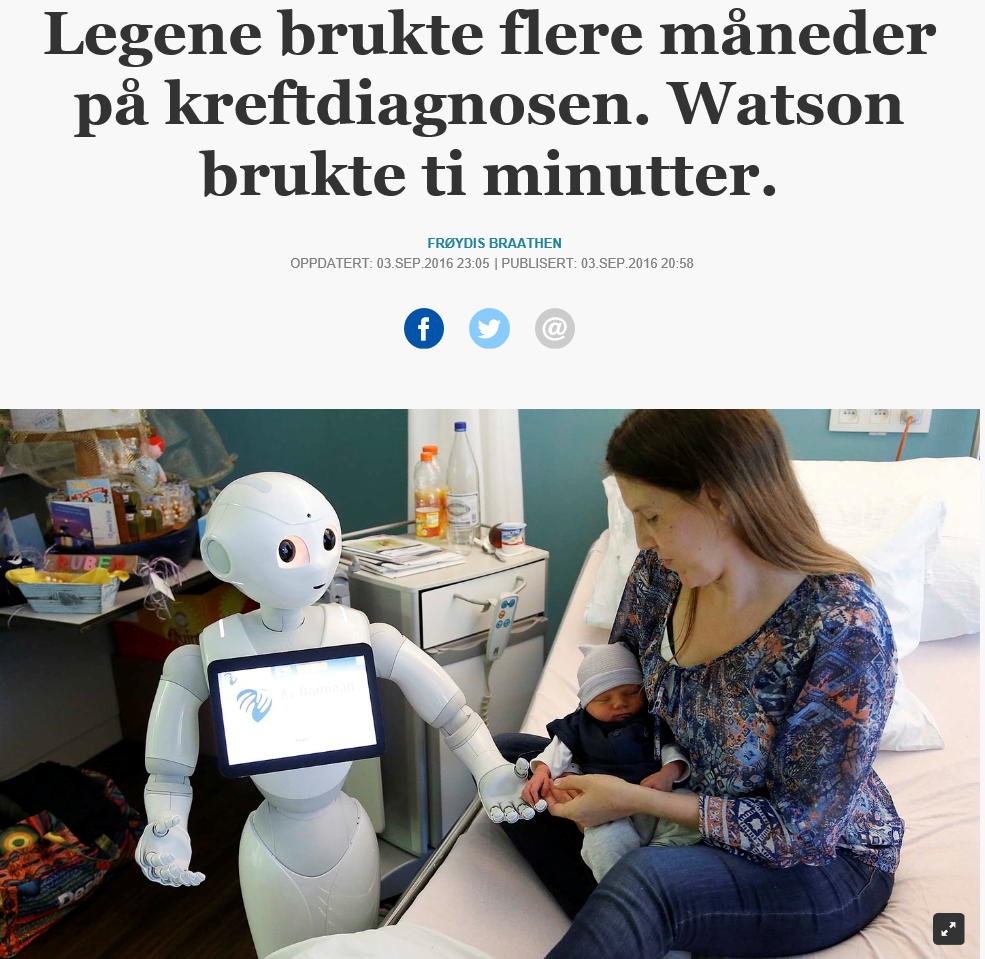 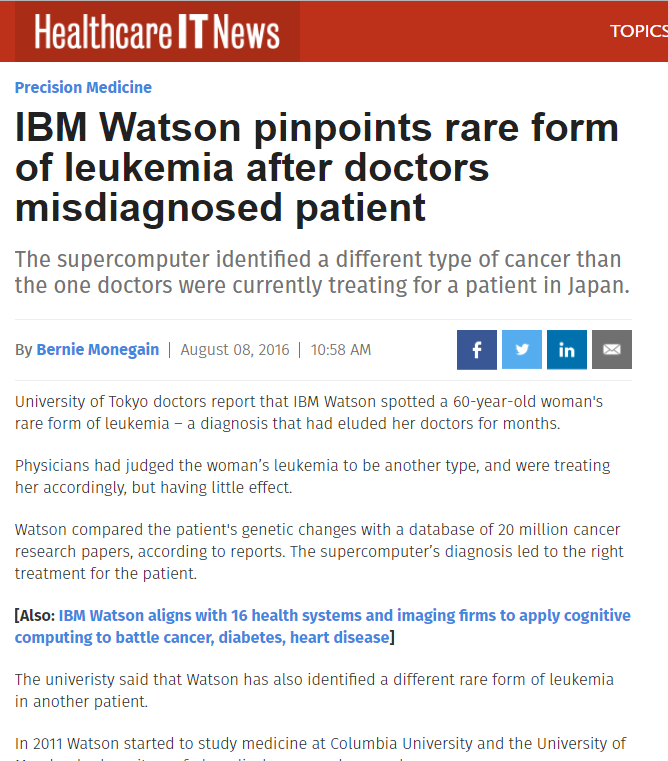 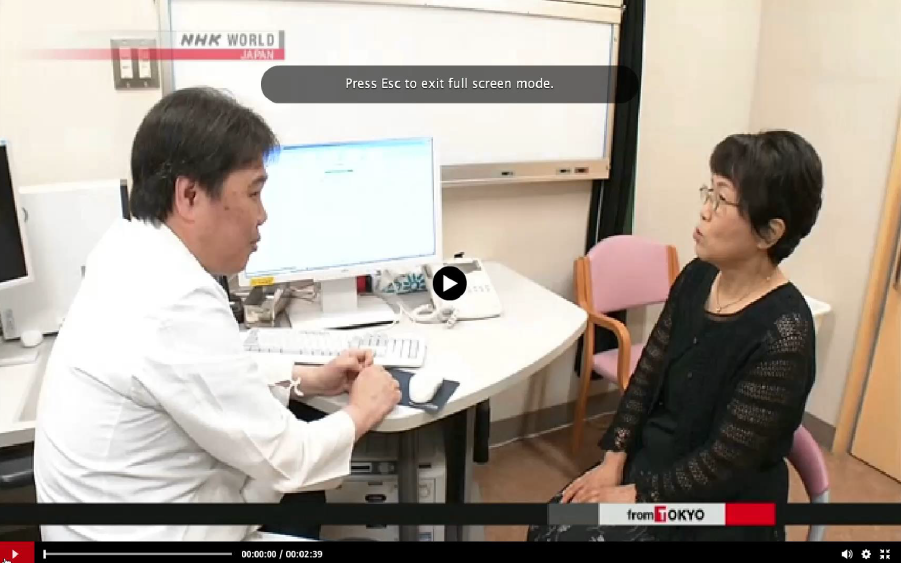 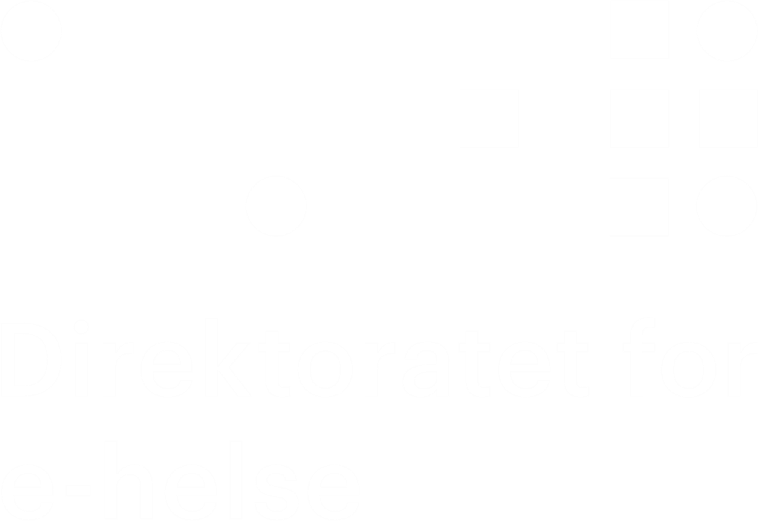 Elektronisk pasientjournal
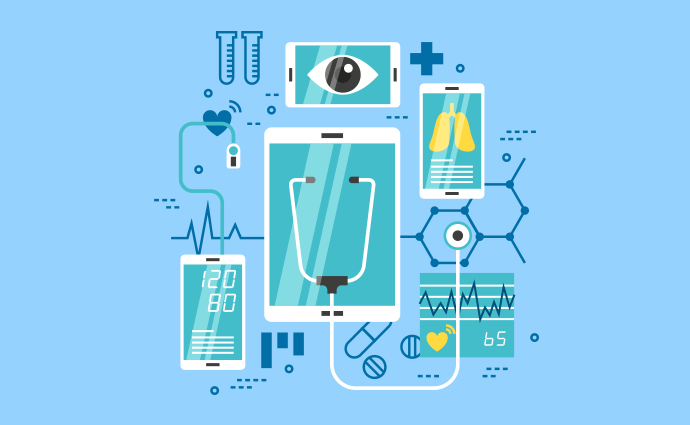 Moderne EPJ har adskillig mer å by på enndet vi har i Norge i dag
EPJ som er tilpasset ulike situasjoner og pasientgrupper
Selektiv strukturering og gjenbruk av data
Slipper å legge inn samme informasjon flere ganger
Bærbare enheter 
EPJ er med deg hvor du er
Beslutningsstøtte, som gjør det lettere å:
ta i bruk beste praksis
unngå feil
fange opp pasientgrupper som krever endret oppfølging
Organiseringen av helsetjenesten i Norge er fragmentertDet er pasientjournalene også
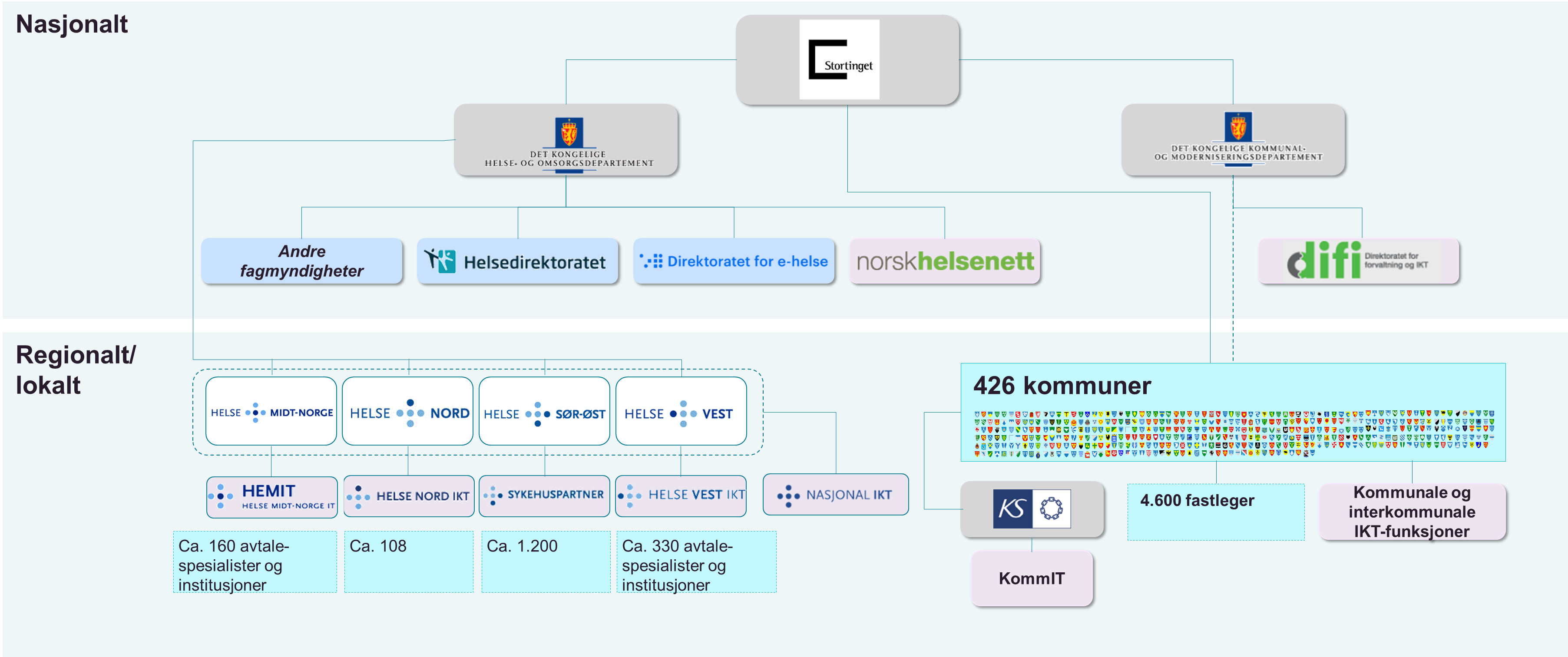 Side 15
En rekke stortingsmeldinger har fanget opp dette, og peker i samme retning
Redusere uønsket variasjon, legge til rette for fleksibilitet, mobilitet og oppgaveglidning - høyt ambisjonsnivå for e-helse og samhandling
Overordnede mål for IKT-utviklingen i helse- og omsorgssektoren
Utvikling av helse- og omsorgstjenesten
Kvalitet og pasientsikkerhet
Tverrsektorielle mål
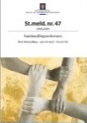 Meld. St. 47 (2008–2009) Samhandlings-reformen
Meld. St. 19 (2014–2015) Folkehelse-meldingen
Meld. St. 10 (2012–2013) God kvalitet – trygge tjenester
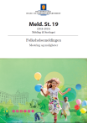 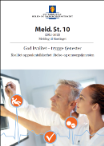 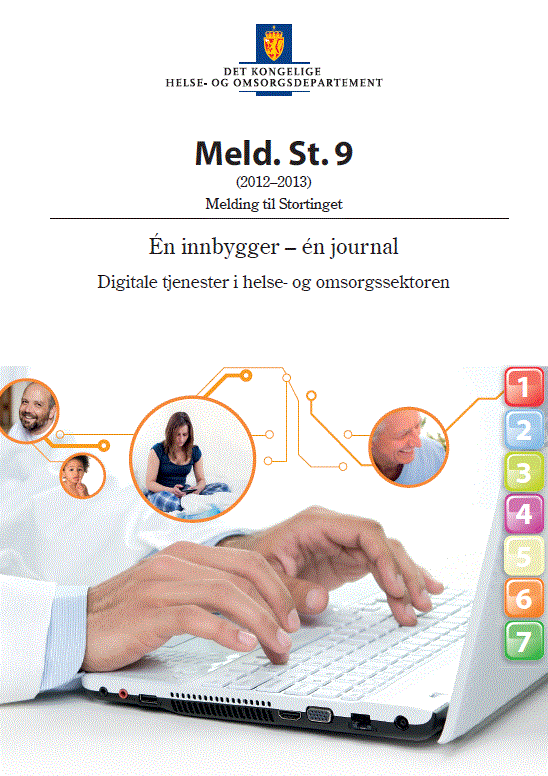 Meld. St. 9 (2012-2013) Én innbygger – én journal
Meld. St. 28 (2014–2015) Legemiddelmeldingen
Meld. St. 29 (2012–2013) Morgendagens omsorg
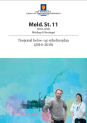 Meld. St. 11 (2015–2016) Nasjonal helse- og sykehusplan
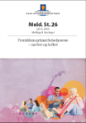 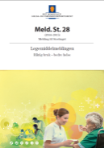 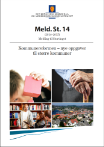 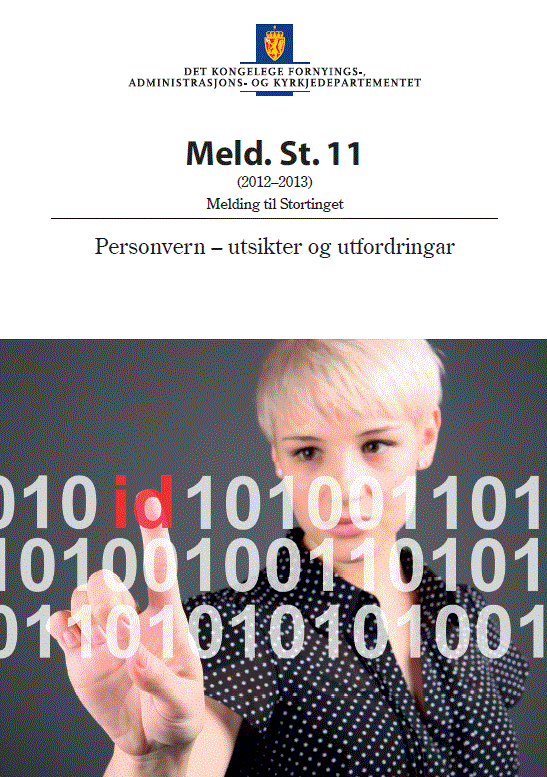 Kvinnsland-utvalget
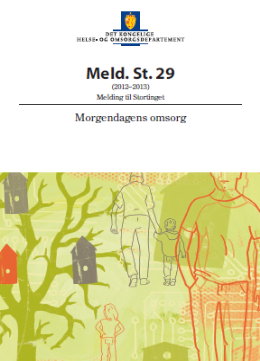 Meld. St. 26 (2014–2015) Fremtidens primærhelse-tjeneste
Meld. St. 34 (2015–2016) Verdier i pasientens helsetjeneste - Melding om prioritering
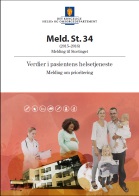 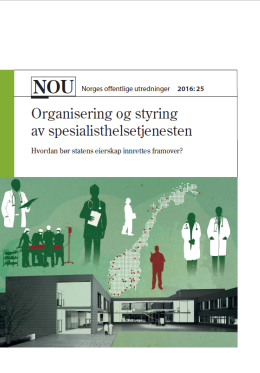 Meld. St. 14 (2014-2015) Kommune-reformen
Meld. St. 11 (2012–2013) Personvern
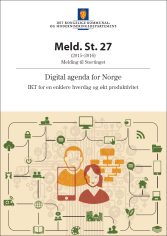 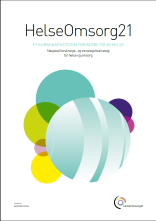 HelseOmsorg21
Nasjonal forsknings- og innovasjonsstrategi
for helse og omsorg
Meld. St. 27 (2015-2016) Digital agenda Norge
Side 16
[Speaker Notes: Strategien skal understøtte de helsepolitiske målene (normative behovene) gjennom et høyt ambisjonsnivå for e-helse og samhandling

Redusere uønsket variasjon, slik at helsehjelpen som hver enkelt får blir mest mulig lik uavhengig av hvilken kommune en bor i eller hvilket sykehus en sogner til 
legge til rette for fleksibilitet i hvordan vi yter tjenestene
Og gi mulighet for mobile løsninger slik at informasjon er tilgjengelig der helsepersonell er 
og oppgaveglidning]
Stortingsmelding 9 (2012-2013) setter mål om en felles, modernisert EPJ i Norge
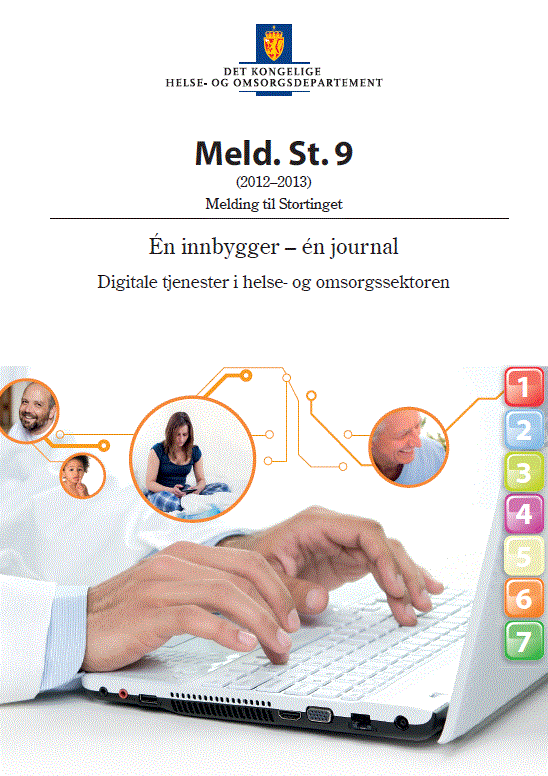 Helsepersonell skal ha enkel og sikker tilgang til pasient- og brukeropplysninger
Innbyggerne skal ha tilgang på enkle og sikre digitale tjenester
Data skal være tilgjengelig for kvalitetsforbedring, helseovervåking, styring og forskning
16.06.2017
17
Langsiktig mål: Felles løsning
Midt
Nord
Vest
Sør-Øst
Spesialist-helsetjenesten
Felles løsning
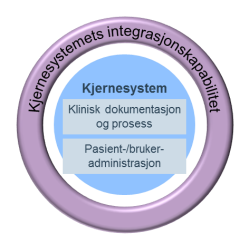 Kommunal helse- og omsorgs-tjeneste 
inkl. fastleger
Nasjonale løsninger
Integrasjon og samhandling
Side 18
Målbilde og utviklingsretning skal være felles løsning for klinisk dokumentasjon, beslutnings- og prosesstøtte og pasient-/brukeradministrasjon
Øvrige tjenester i helse- og 
omsorgssektoren
mHelse
Tjenester utenfor helse- og 
omsorgssektoren
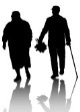 Samhandling
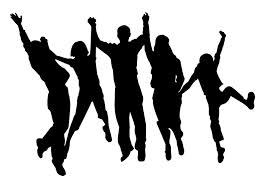 Innbyggertjenester
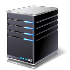 Analyselager/datavarehus
Grensesnitt for integrasjon
Kommunikasjon og infrastruktur
Innbyggere
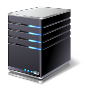 Virksomhetsstyring/ 
økonomistyring
Analyse og styring
Kjerneløsning
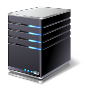 Logistikk og
ressursstyring
Klinisk dokumentasjon og prosess
Pasient- og bruker-
administrasjon
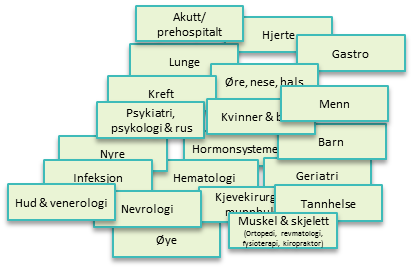 Spesialistområder
Helsepersonells
arbeidsverktøy
Medisinsk service
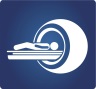 Laboratorie
Radiologi
Side 19
[Speaker Notes: Målbilde og utviklingsretning er felles løsning for klinisk dokumentasjon, beslutnings- og prosesstøtte og pasient-/brukeradministrasjon.

Dette er KJERNEN. Kjernen skal ikke dekke alt. Viktig hvordan den samhandler med andre systemer og løsninger. Eksempel
Andre spesialistsystemer
Velferdsteknologi, analyseverktøy etc.
Tjenester utenfor løsningen
Andre kommunale tjenester (eks. skole, PP-tjenesten, NAV)
Helseaktører som ikke er del av løsning]
Langsiktig mål: Felles løsning
Midt
Nord
Vest
Sør-Øst
Spesialist-helsetjenesten
Felles løsning
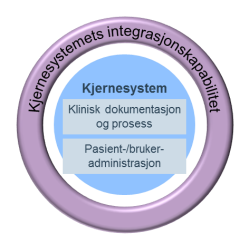 Kommunal helse- og omsorgs-tjeneste 
inkl. fastleger
Nasjonale løsninger
Integrasjon og samhandling
Side 20
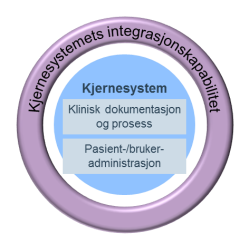 Midlertidig mål
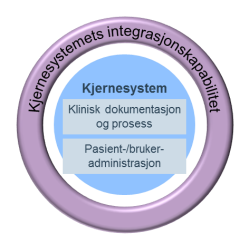 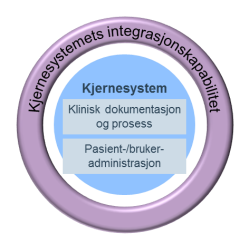 Midt
Nord
Vest
Sør-Øst
Spesialist-helsetjenesten
Helse-
Plattformen
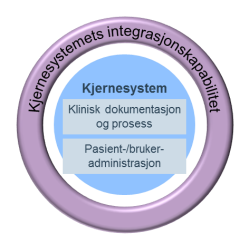 Kommunal helse- og omsorgs-tjeneste
inkl. fastleger
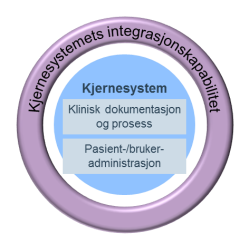 Felles løsning for kommunale helse- og omsorgstjenester, inkl. fastlegene
Nasjonale løsninger
Integrasjon og samhandling
Side 21
Foreløpig, tentative tidspunkt
Plan og milepæler per juni 2017
Helseplattformen
Anskaffelse
Tilpasning
Innføring
Forb
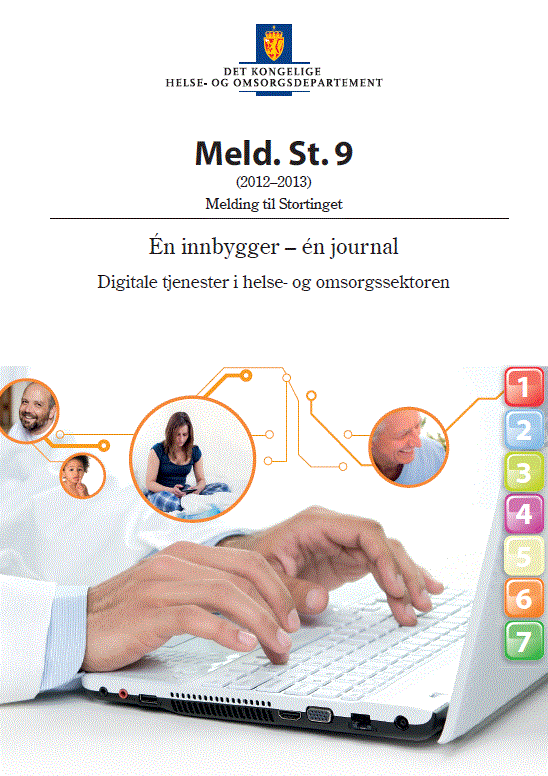 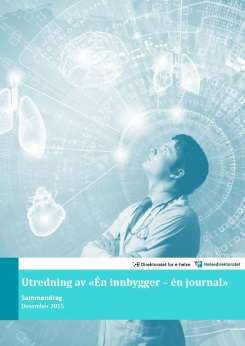 «Kommunal løsning»
Nasjonal løsning for kommunal helse- og omsorgstjeneste (inkl. fastleger)
Anskaffelse
Tilpasning
Innføring
Forberedelse
2024
2026
2023
2013
2022
2025
2018
2021
2014
2017
2019
2020
2015
2016
22
Vi prøver ut verdens største medisinske terminologi: SNOMED CT
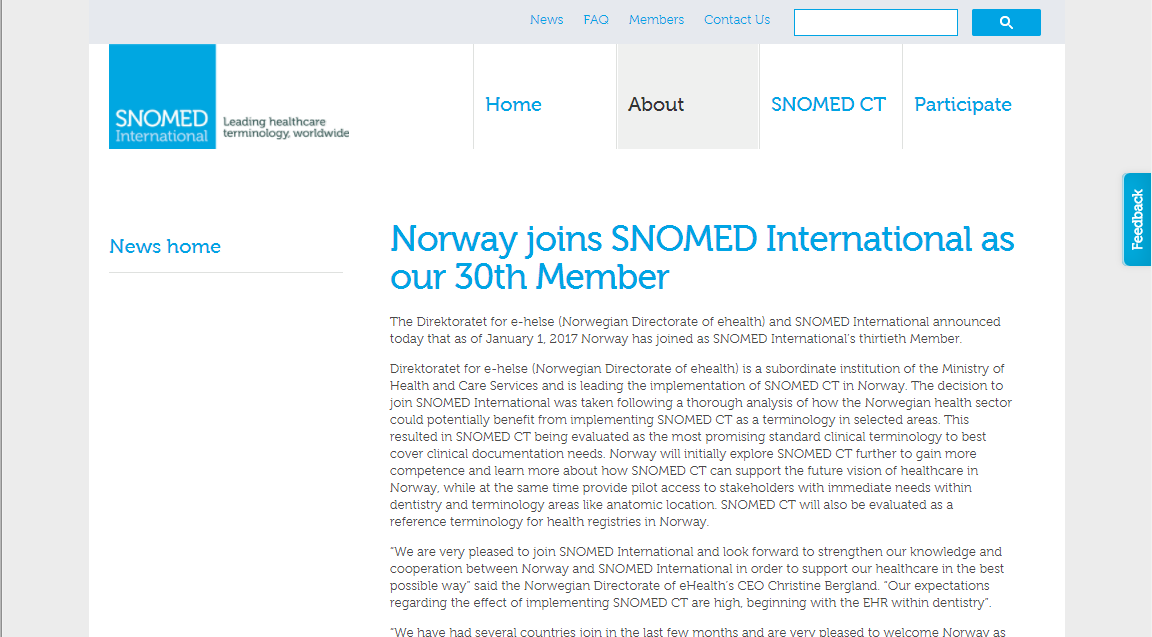 Side 23
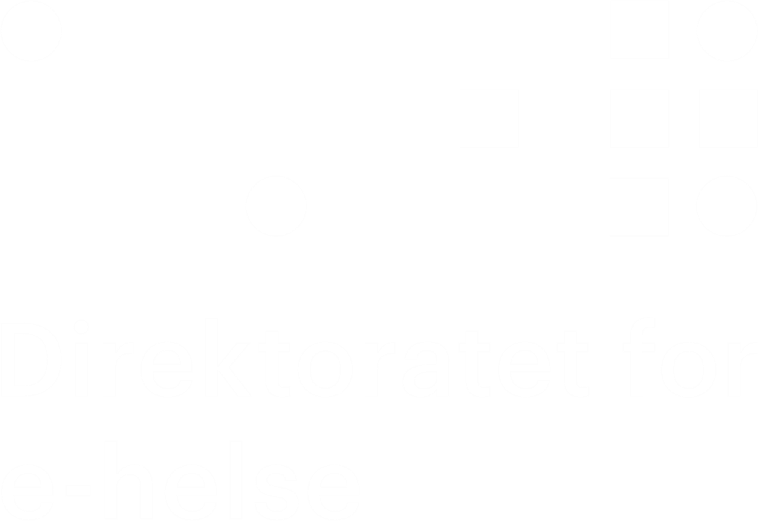 Helsedataanalyse
Analyse av helsehjelpenhvor god er pasientbehandlingen egentlig?
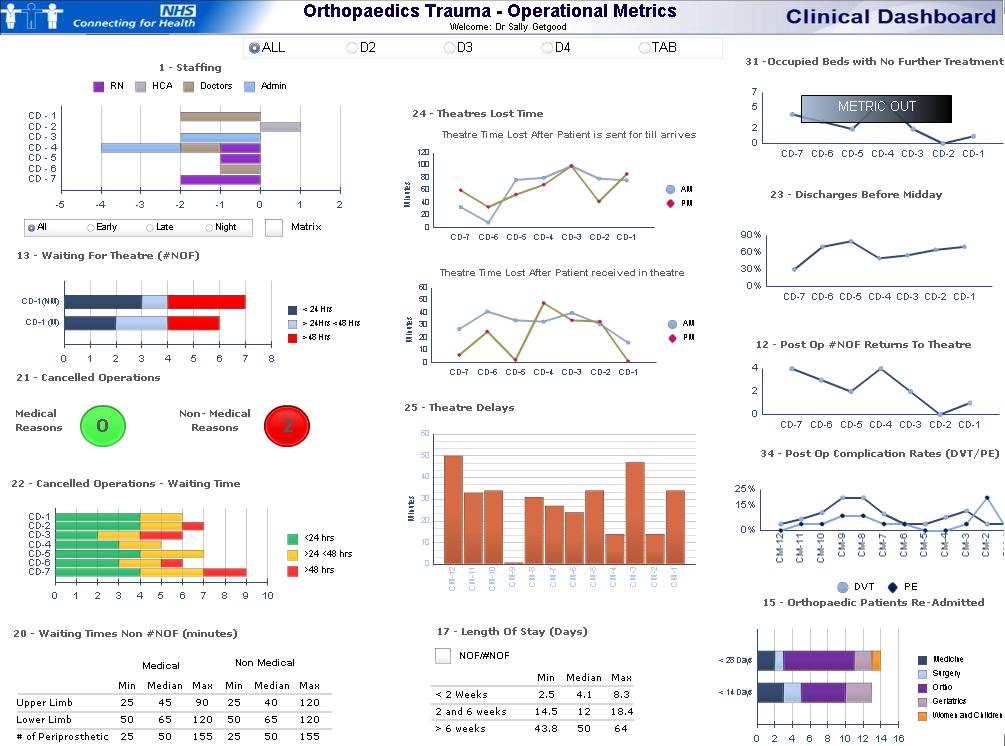 Kilde: NHS Connecting for health 2009
Hvem har risiko for å bli innlagt?
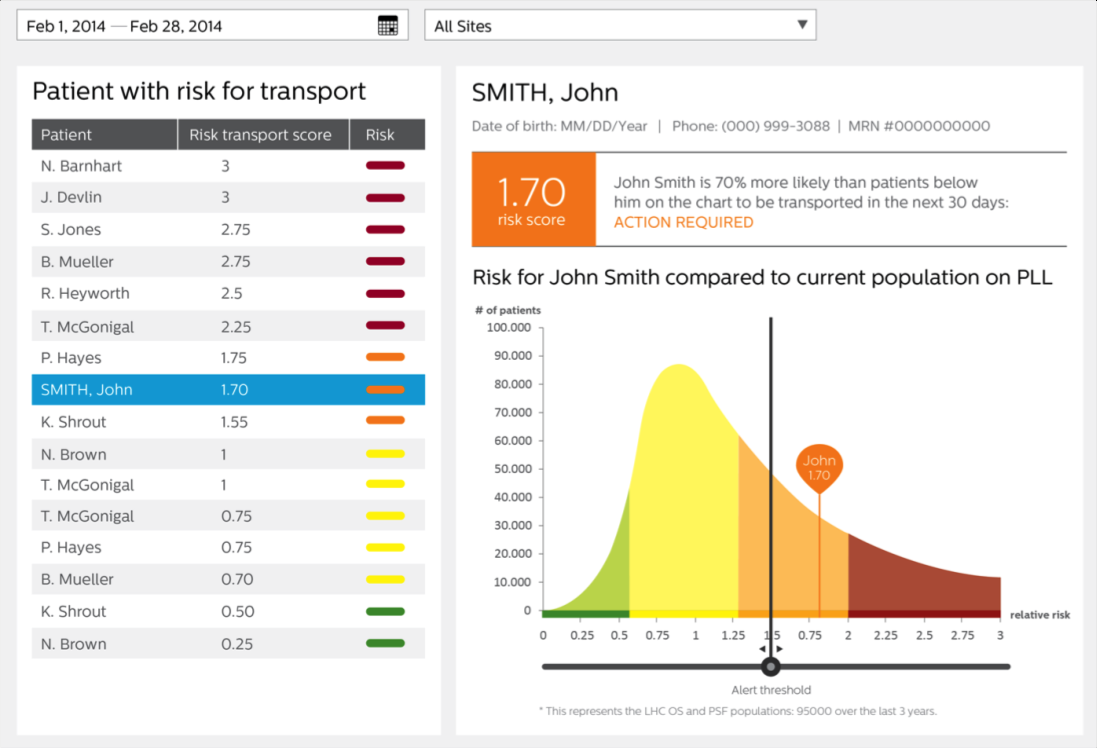 Kilde: Per Meinich, 2017
Prediksjonsmodeller
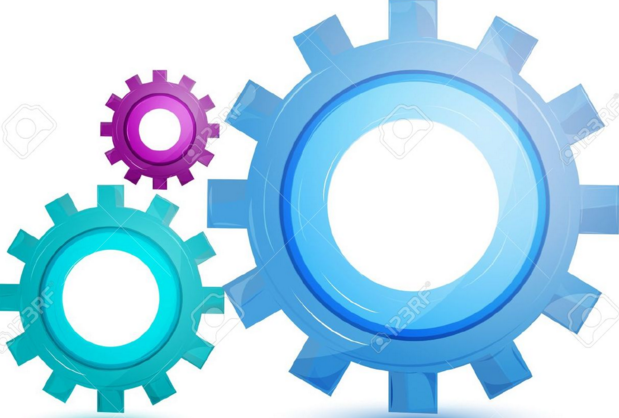 Personopplysninger
Kjønn, alder, bosted, mm.
Kostnader Ressurs-behov
Helsetjenesteforbruk
Innleggelser, poliklinikk
Konsultasjoner, ø. hj
Hjemmetjenester
NTNU
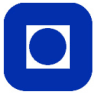 Individuell risiko
Diagnoser
Multisykdom
Legemidler
Polyfarmasi
mm.
Kilde: Anders Grimsmo, 2017
norskhelsenett
[Speaker Notes: Kilder til risikostratifisering er helseregistre eller EPJ, eller en kombinasjon. Individuell risikostratifisering trenger et rikere tilfang av data enn kostnadsestimeringer som i stor grad baserer seg oppgjørsdata. I de fleste land]
Helseanalyseplattformen vil gjøre data fra ulike helseregistre lettere tilgjengelig for forskning og analyse
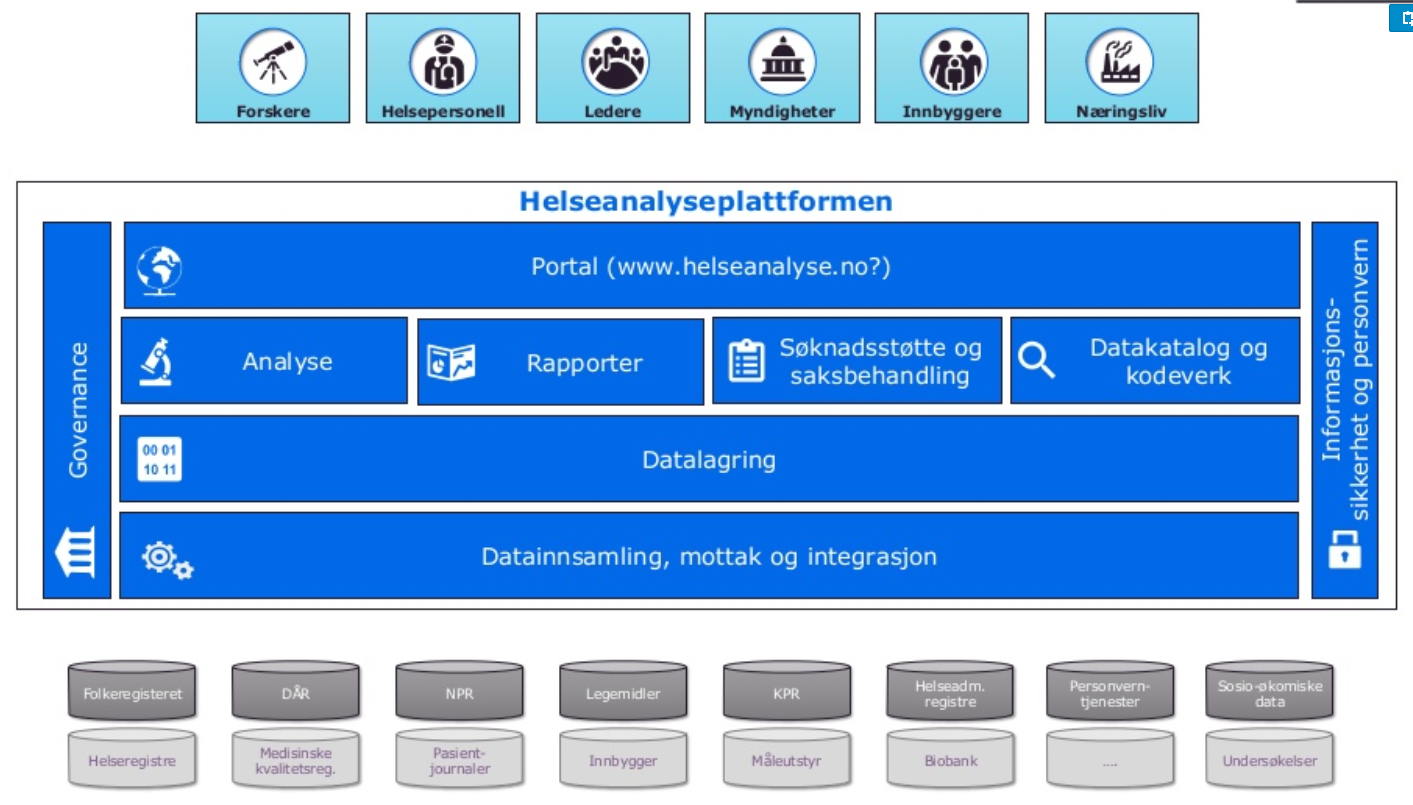 Side 28
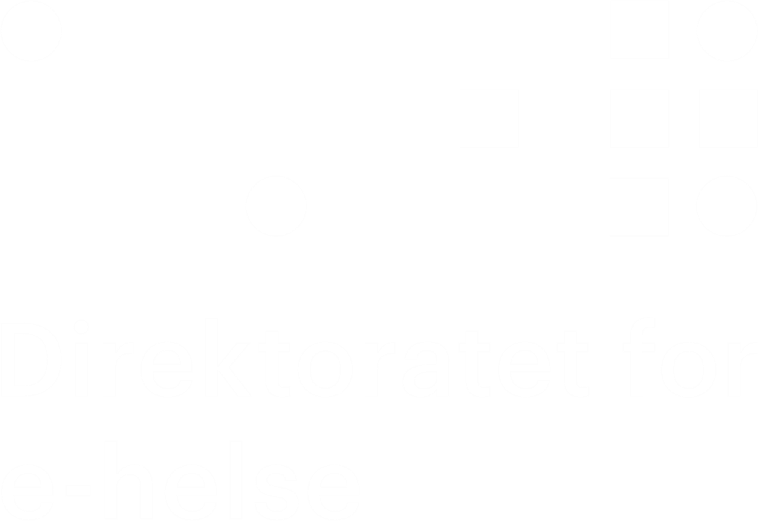 Bruk av teknologi i hjemmet
Velferdsteknologiprogrammet
Trygghetsskapende teknologier
Utrednings- og behandlingsteknologier
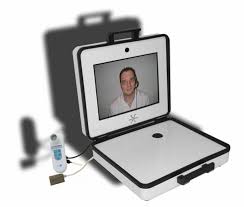 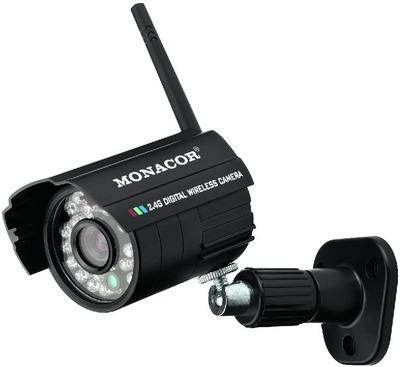 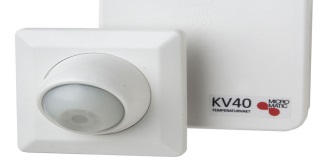 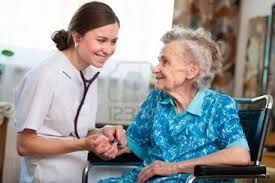 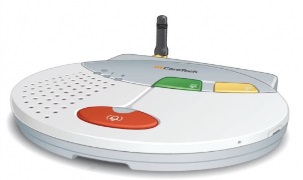 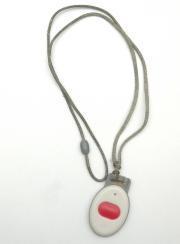 Mestringsteknologier
Velværeteknologier - IoT
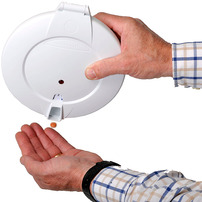 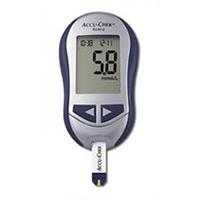 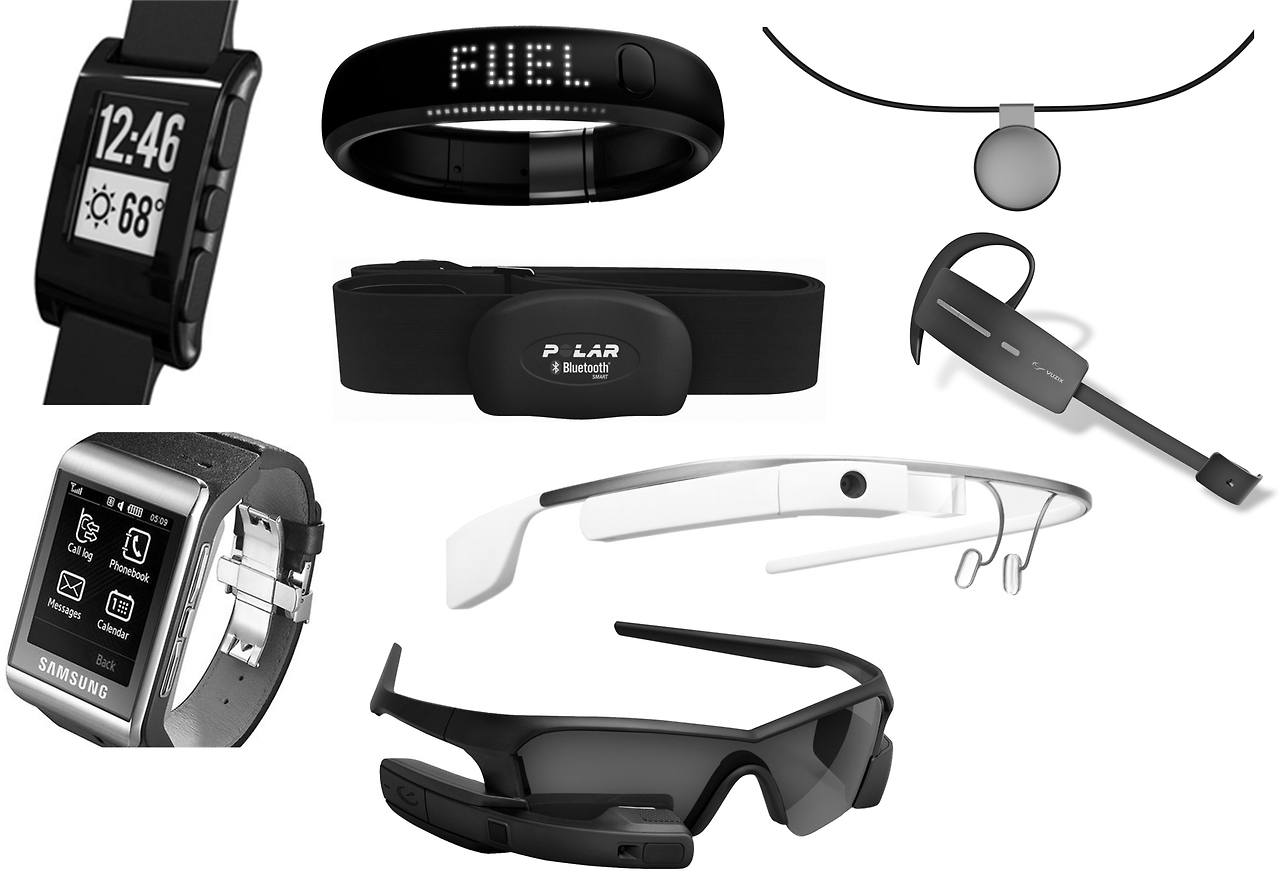 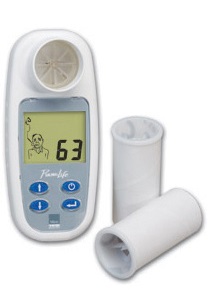 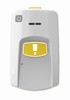 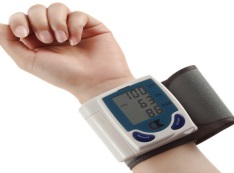 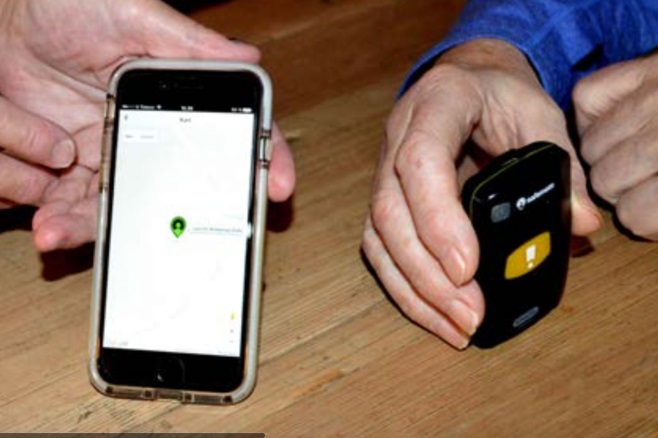 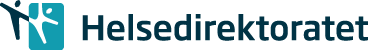 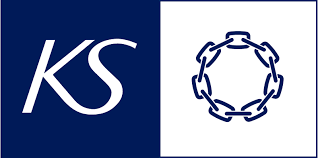 30
Hva slags tjeneste er medisinsk avstandsoppfølging i utprøvingen?
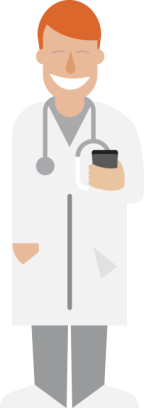 Eksempler:
Overvåking av medisinske målinger: puls, oksygenmetning, blodsukkerverdier, vektmålinger
Hjelp til vurdering av behov for akutte/ semi-akutte helsetjenester
Veiledning rundt pust, fysisk anstrengelse, m.m.
Oppfølging og veiledning innen ernæring
Fastlege
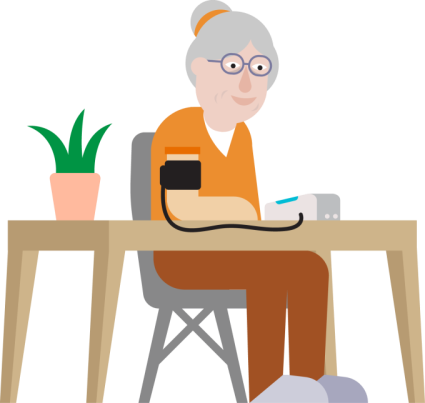 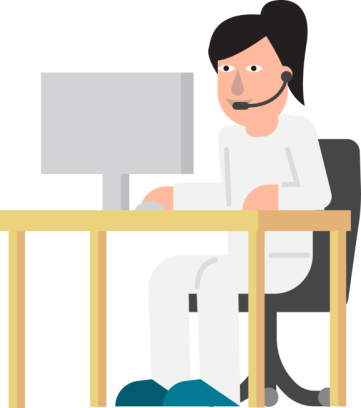 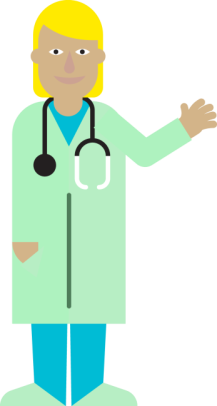 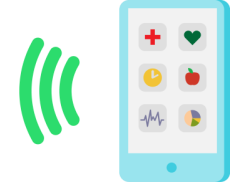 Egenbehandlingsplan
Responssenter
Sykehuslege
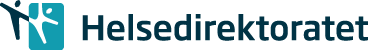 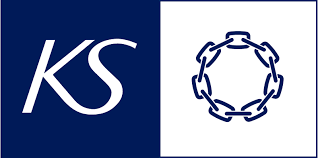 Side 31
Kilde: Jon Helge Andersen, Direktoratet for e-helse
[Speaker Notes: Når det gjelder den praktiske innretningen av utprøvingsprosjektene får pasienter som er kartlagt og vurdert for avstandsoppfølging opplæring i bruk av utdelt nettbrett og utstyr for måling av parameter knyttet til individuell helsetilstand, fra kommunal/privat oppfølgingstjeneste i form av responssentre. Med noen nyanseforskjeller avtales det individuell rapporteringsfrekvens med oppfølgingstjenesten, basert på behov. Oppfølgingstjenesten kan også ha dialog med fastlege og lege i spesialisthelsetjenesten.

Utprøvingen følges gjennom et forskningsoppdrag som skal belyse effekter av tjeneste i utprøving. Første delrapport med effektstudier fra forbruk av helsetjenester på kort og mellomlang sikt vil foreligge medio september 2017. Endelig rapport vil kunne foreligge medio september 2018. Som en del av forskningsoppdraget utarbeides det også en kunnskapsoppsummering over erfaringer med liknende tiltak i andre land.]
Teknologier som demokratiserer
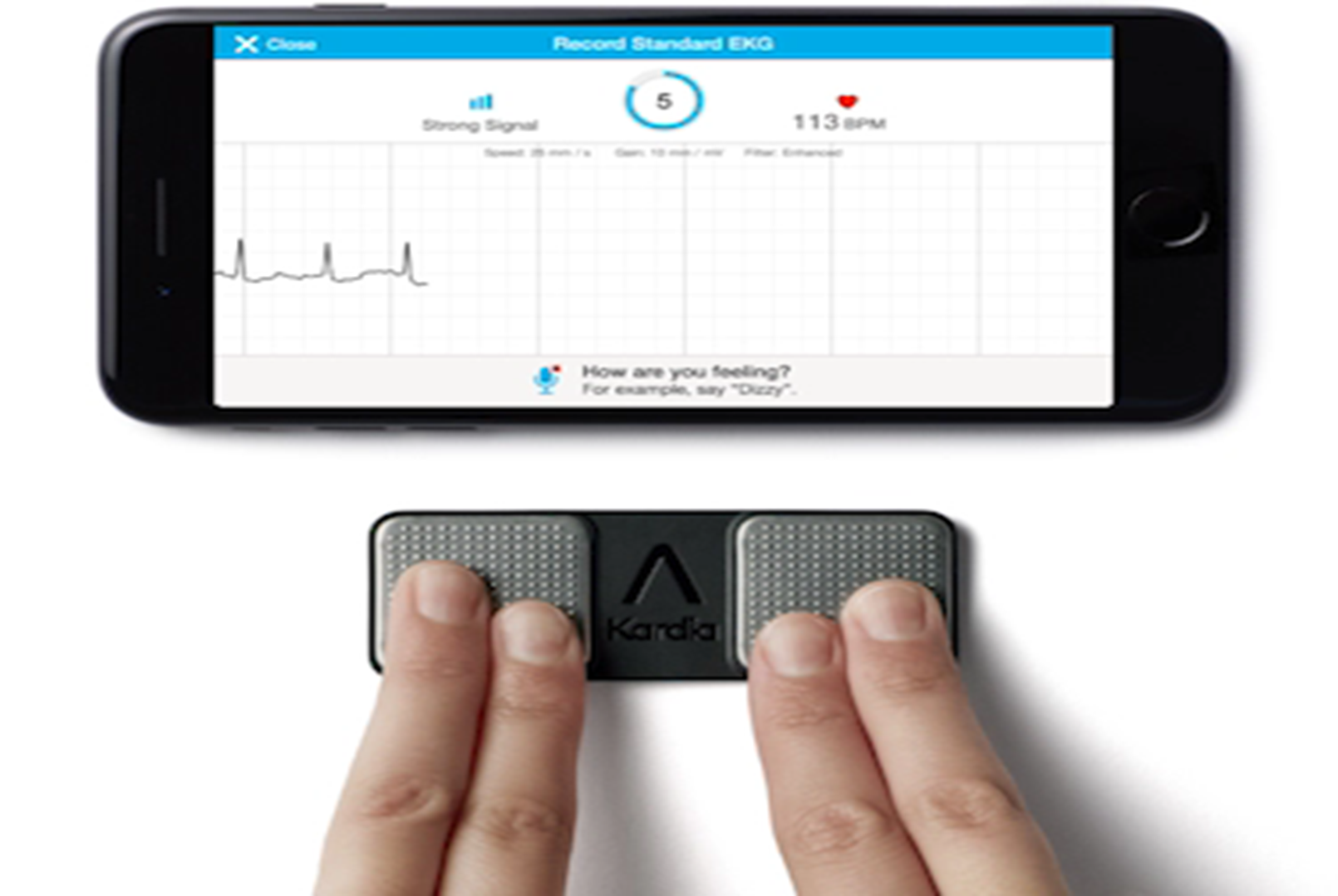 Smarttelefon
alle er på nett – overalt
enkel å bruke 
Sensorer 
måler kropp, atferd og omgivelser
Dataanalyse og kunstig intelligens
tolker, sorterer og analyserer
Kilde: Hilde Lovett, Teknologirådet 2017
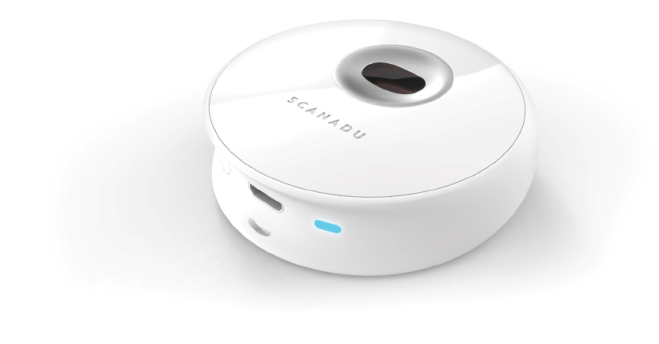 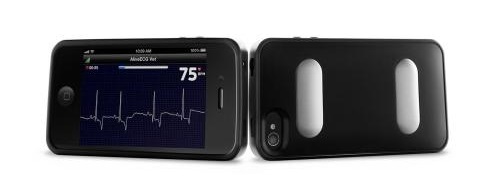 Legekontoret hjem til folk
EKG, enkeltavledning
Multimåler
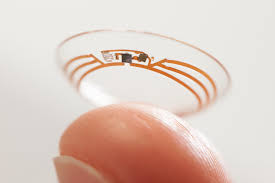 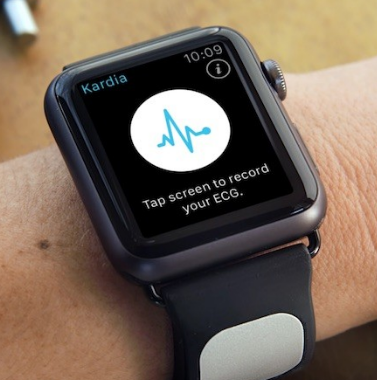 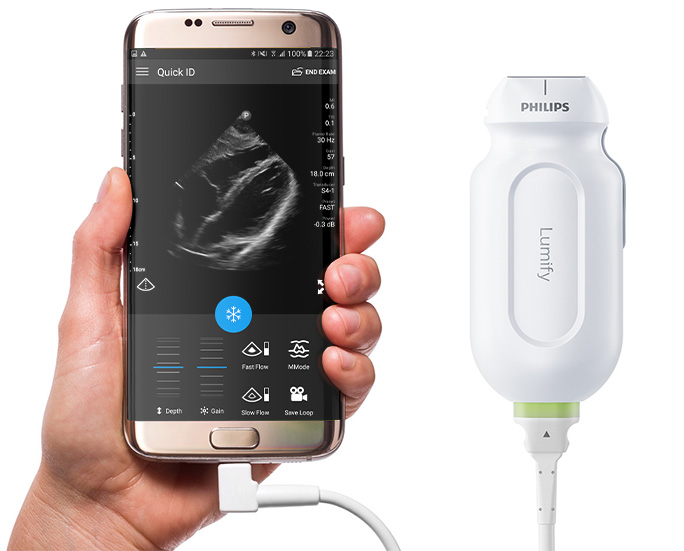 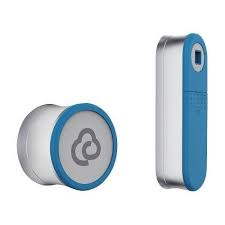 Glukosemåler
Pulsmåler
Ultralyd
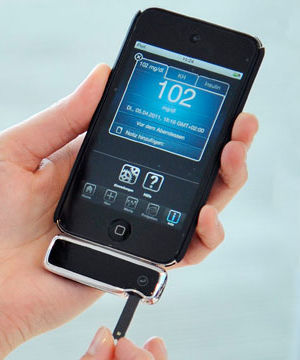 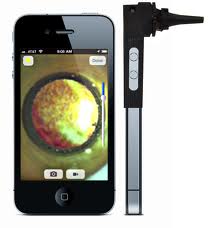 Stetoskop
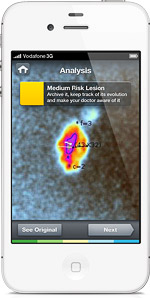 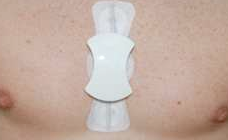 Otoskop
EKG
Glukosemåler
Vurdering av føflekk
Kilde: Hilde Lovett, Teknologirådet 2017
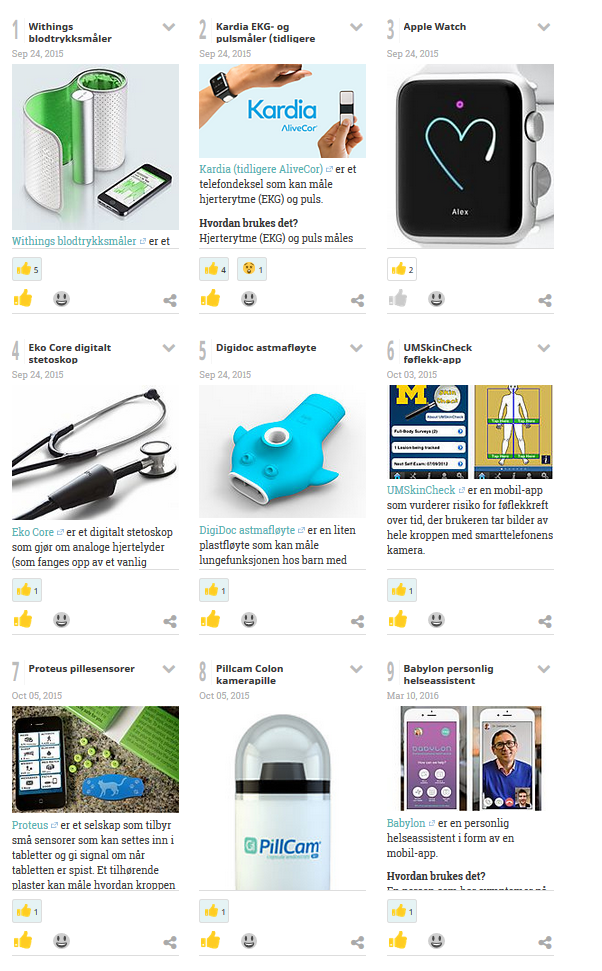 Hva kan vi måle og teste selv?
I dag: 
Blodtrykk, hjerteflimmer, blodsukker, urinprøver
Bilder av hud, trommehinne, netthinne
Om 5 år: 
Kolesterol, vitamin D, astma, KOLS, epilepsi
Om 10 år: 
Proteiner og DNA/RNA
Kilde: Hilde Lovett, Teknologirådet 2017
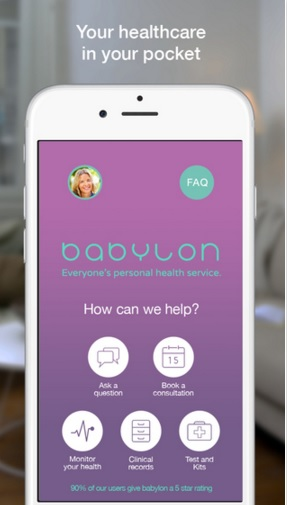 Førstelinje symptomavklaringpå mobilen?
Pasient, mobil-app og lege deler på jobben
80% reduksjon av lege-tid?
Fra 15 til 1 minutt
”10 ganger mer presis enn legen”
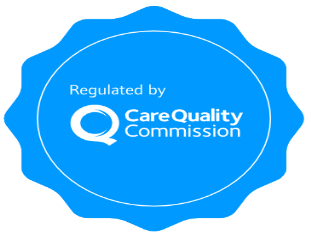 Kilde: Hilde Lovett, Teknologirådet 2017
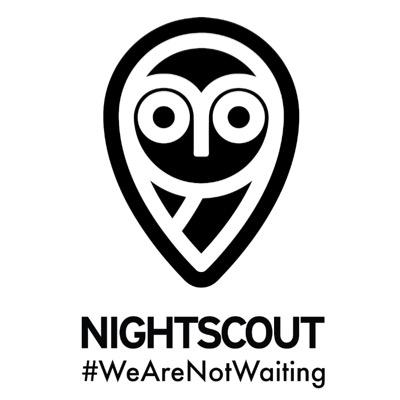 Pasientene er lei av å vente på industrien og helsevesenet!
DIY-løsninger delt på sosiale media
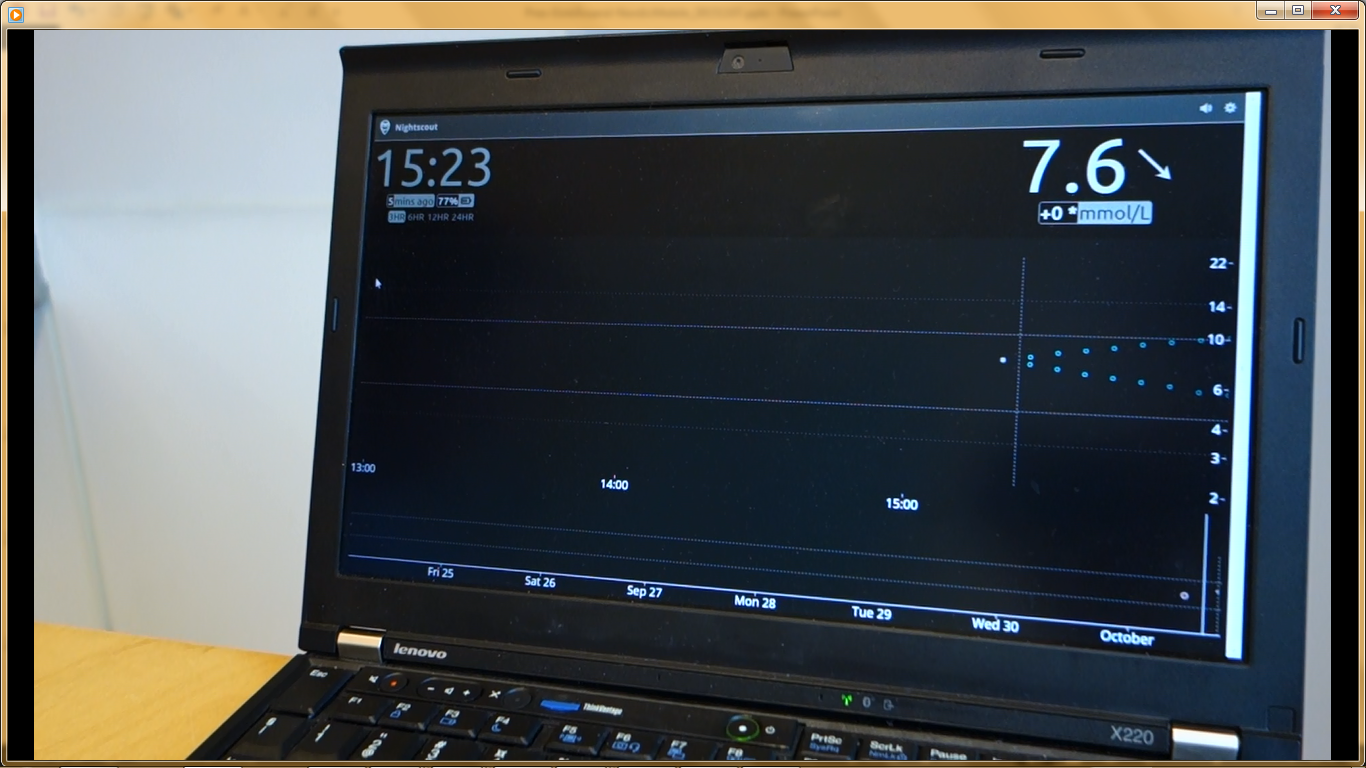 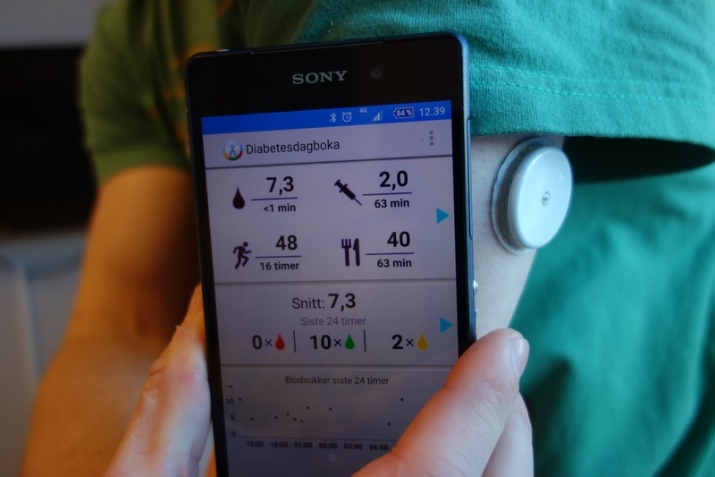 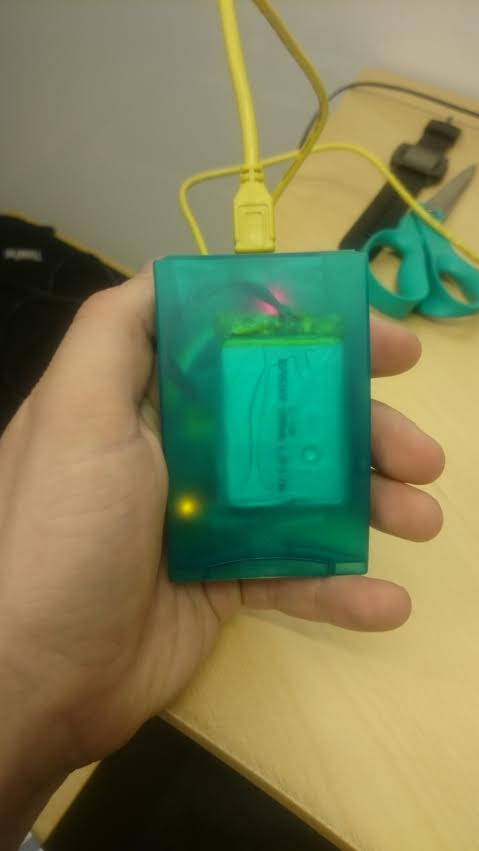 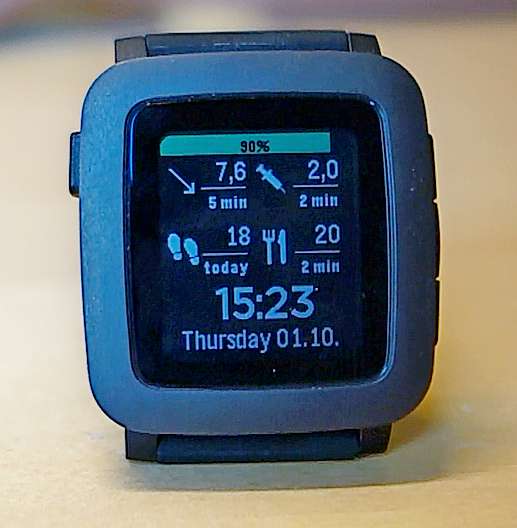 36
© E. Årsand, 3. nov. 2016
Kilde: Ida Trældal Rystad, Diabetesforbundet
[Speaker Notes: As health information becomes widely available how can patients use this knowledge to push for greater self-responsibility and become an active member of the care team]
Closed loop system - RileyLink
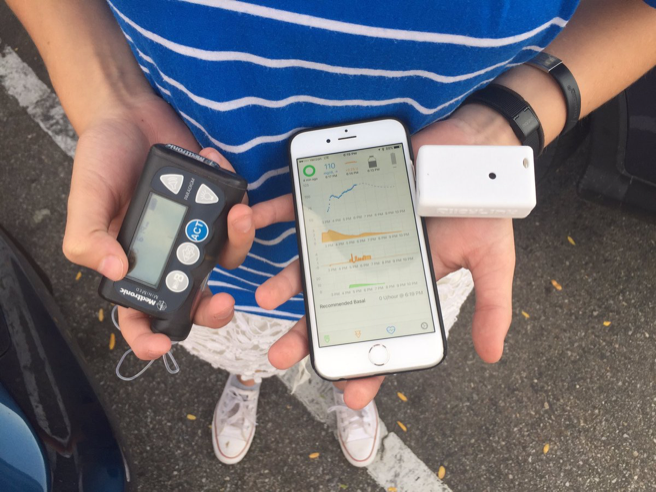 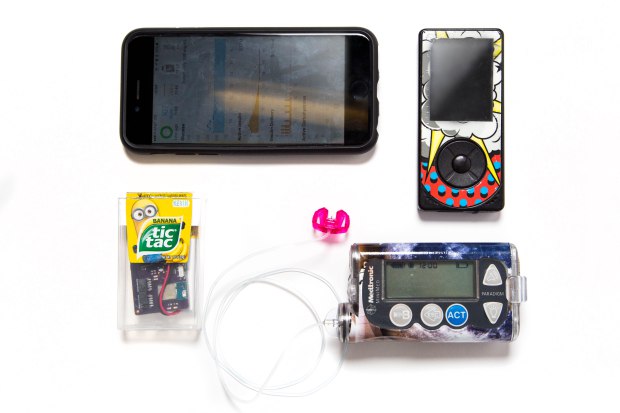 © E. Årsand, 3. nov. 2016
Kilde: Ida Trældal Rystad, Diabetesforbundet
[Speaker Notes: Den lille, hvite boksen er en kommunikasjonsbro mellom insulinpumpe (radio), kontinuerlig glukosemåler og telefon. Med en app på telefonen justeres automatisk insulintilførsel med en algoritme ut fra blodsukker.]
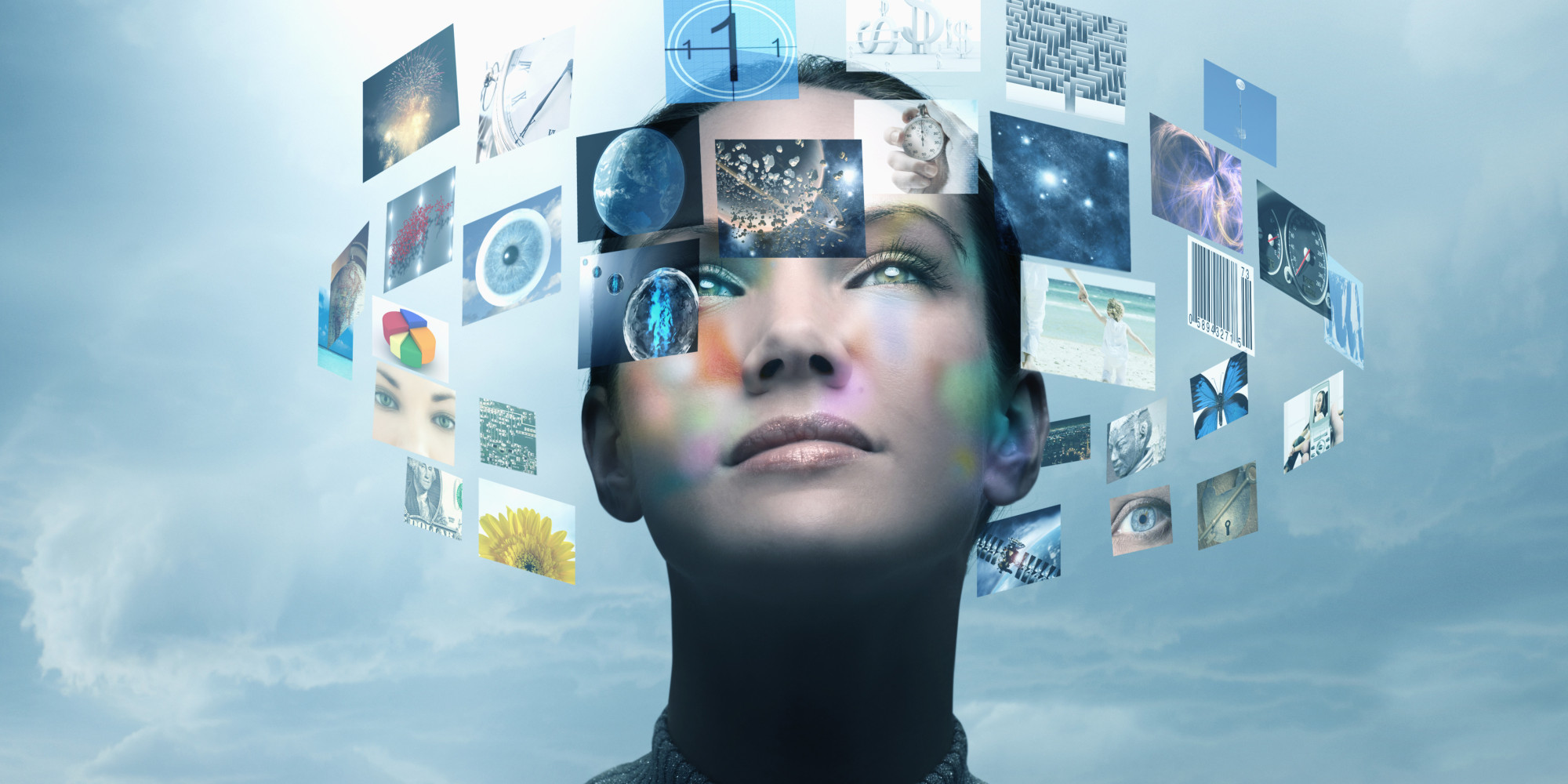 Et knippe spådommer
Demografisk utvikling
Vi blir stadig flere eldre, inntektene synker og utgiftene til helse øker
Elektronisk pasientjournal
Strukturering og gjenbruk av data, beslutningstøtte og kunstig intelligens vil forbedre EPJ
Norge vil ha felles EPJ i hele helsetjenesten innen 2030-2035(?), Midt-Norge innen 2023(?)

Helsedataanalyse
Vi vil bli flinkere til å bruke helsedata fra pasientjournal og helseregistre i daglig praksis

Bruk av teknologi i hjemmet
Velferdsteknologi vil forenkle kommunenes helse- og omsorgsarbeid
Pasientrollen vil endre seg stadig raskere
Nye teknologiske muligheter vil gjøre innbyggerne mer selvhjulpne og bedre i stand til å følge opp egen helse
Side 38
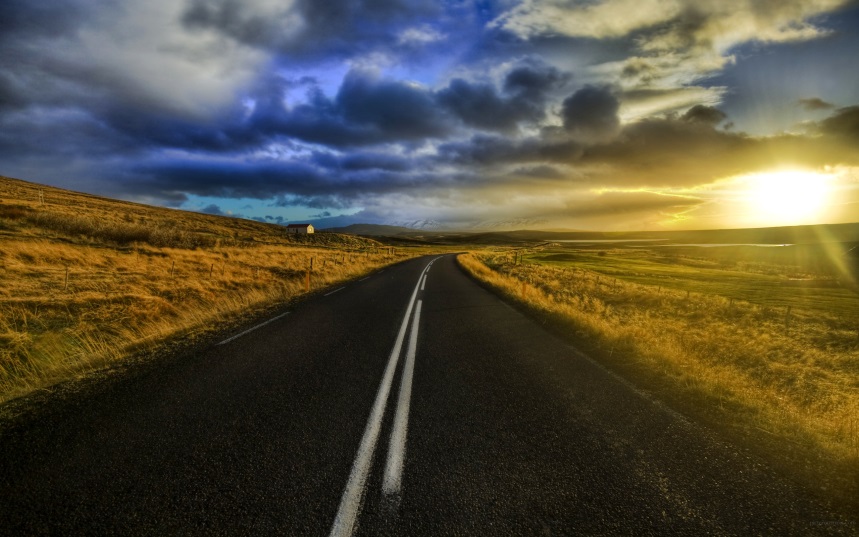 Takk for meg!
Side 39